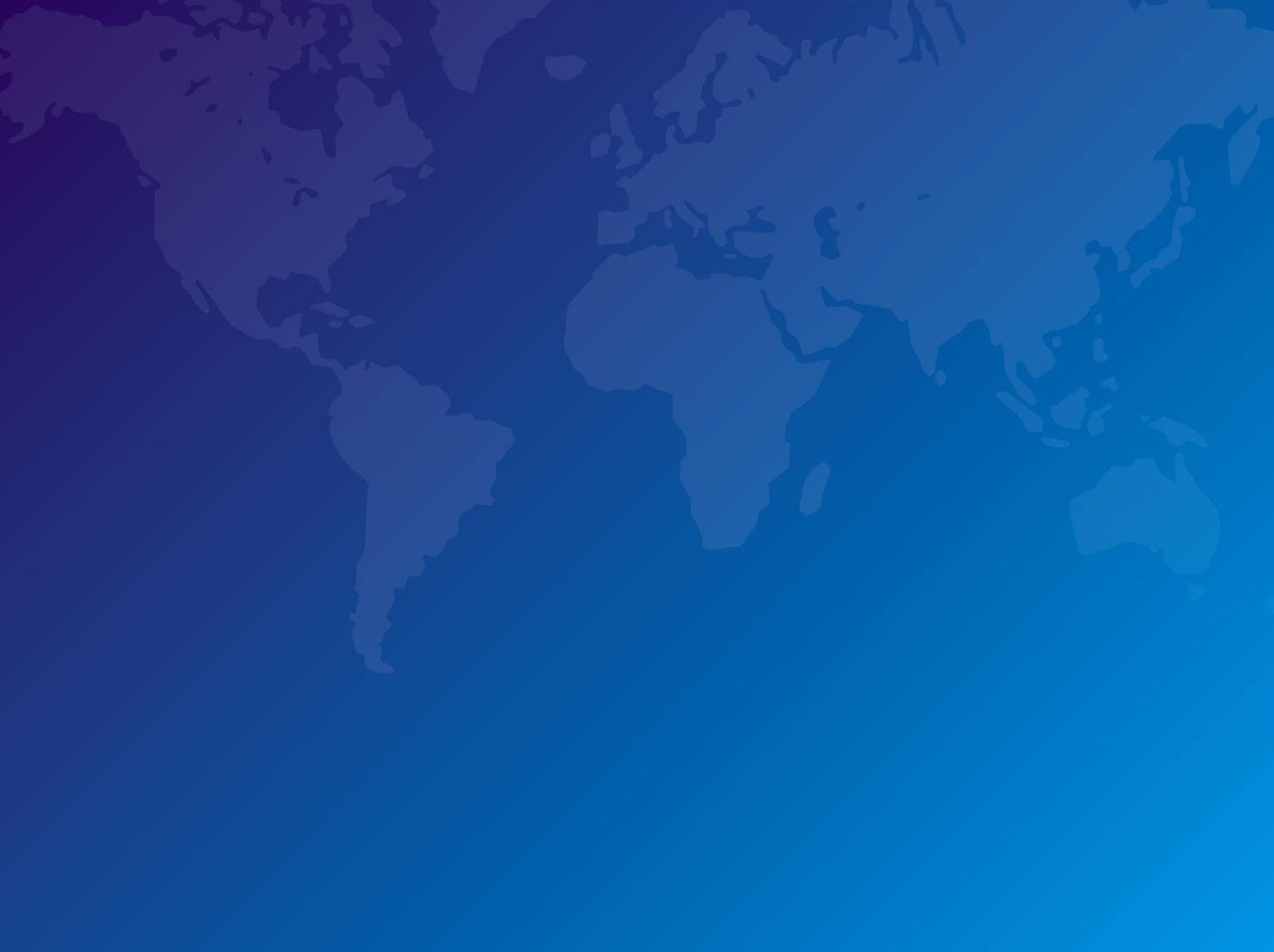 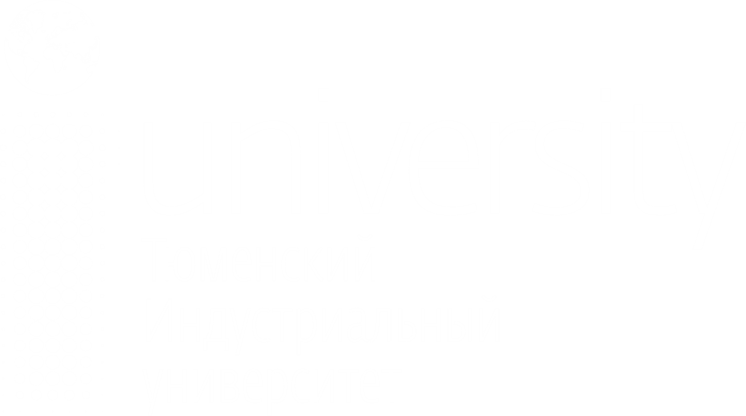 Отчет о работе кафедры ГНТ в 2017-18 уч. году
Заседание кафедры
от 30.08.2018г., протокол №1
Зав кафедрой
д.с.н., профессор Л.Л. Мехришвили
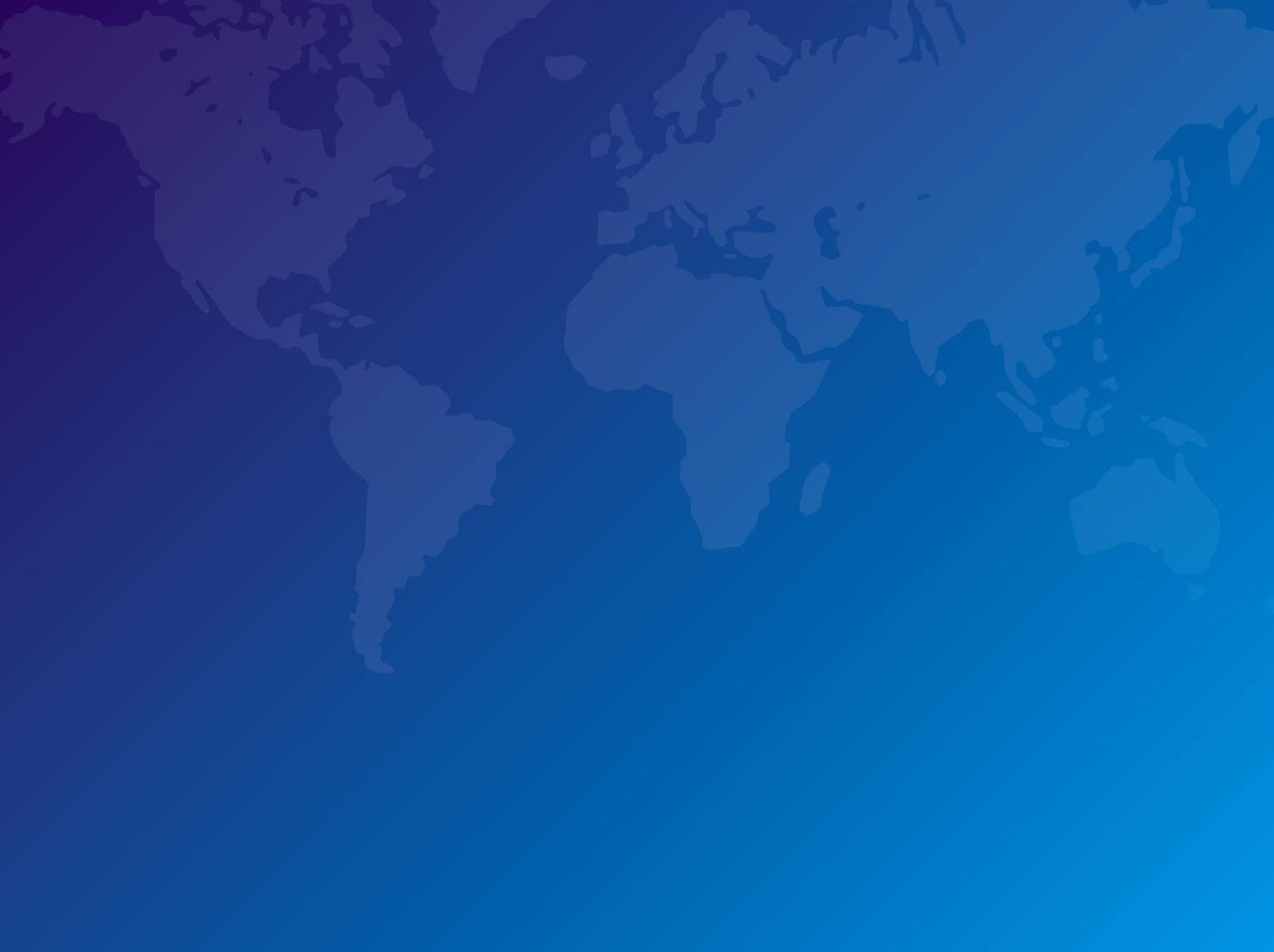 Стратегии развития кафедры ГНТ
1. «Гуманитаризация инженерного образования опорного университета» 

2. «Арктическая цивилизация»

Основание: решение заседания кафедры ГНТ от 31.08.2018г., протокол №1.
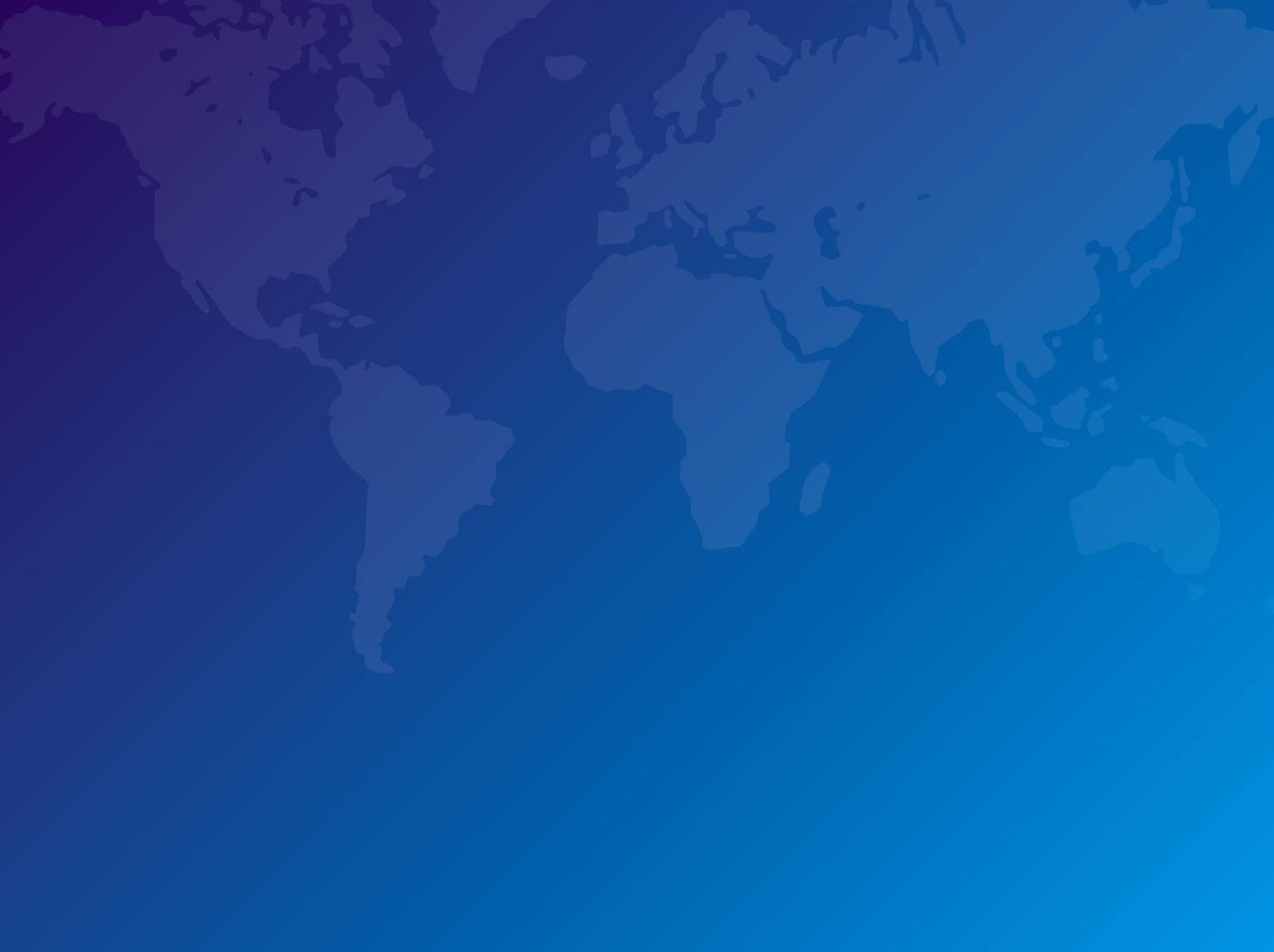 «Гуманитаризация инженерного образования опорного университета»
1. Разработана программа «Гуманитаризация инженерного образования опорного университета»
2. Участие и организация Конференций по проблематике стратегической программы кафедры:
Приняли участие в Международной научно-практической конференции по вопросам инженерного образования «Новые стандарты и технологии инженерного образования возможности вузов и потребности нефтегазовой отрасли – СИНЕРГИЯ – 2017» (09.11.2017).
Приняли участие в Круглом столе «Гуманитарная составляющая инженерного образования». (Российская академия образования, Российский государственный университет нефти и газа имени И. М. Губкина).
Приняли участие в Международном форуме «Гуманизация инженерного образования» (организаторы: Российская Академия образования, Российский государственный университет нефти и газа (НИУ) имени И.М. Губкина, Научно-образовательный Центр инженерного образования РАО), Москва, (07.06.2018).
Организована и проведена Международная научно-методическая конференция «Гуманитаризация инженерного образования: методологические основы и практика (диалоговая площадка опорных университетов)» (материалы конференции) (19.04.2018).
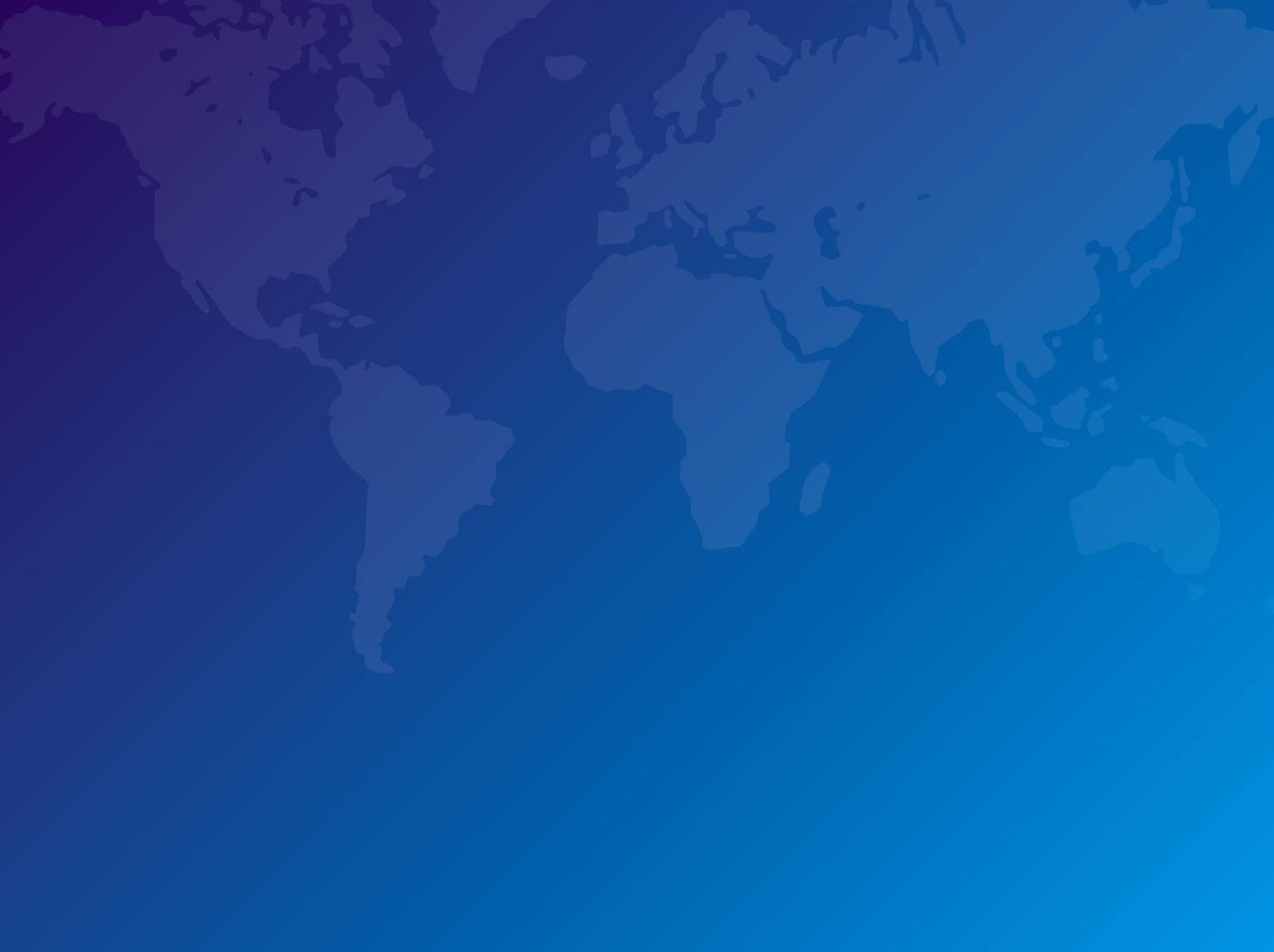 «Арктическая цивилизация»
1. На базе кафедры создано Студенческое научное общество «Arctic Research Community»   — Студенческое Арктическое Сообщество (ARC)».
2. В рамках Студенческого научного общества ТИУ «Arctic Research Community» — Арктическое научное сообщество» ( ARC )  состоялись  4 открытых лекций
 «Арктика: как ты и какая ты?» (лектор — директор Института наук о земле ТГУ, к.геогр.н. Виталий Юрьевич Хорошавин).
«Ресурсы Арктики: Сухая вода и газогидраты» (лектор  — Молокитина Надежда Сергеевна, к.т.н., ст. научный сотрудник Института Криосферы Земли ТНЦ СО РАН) (29.03.2018).
 «Исследования геоморфологических и геокриологических условий формирования воронок газового выброса»  (лектор -  ведущий  научный сотрудник Института Криосферы Земли  СО РАН Артем Валерьевич Хомутов) 
встреча (Открытая лекция) с сотрудниками АО «Мессояханефтегаз» (совместного предприятия ПАО «Газпром нефть» и ПАО «НК «Роснефть») – «Деятельность АО «Мессояханефтегаз» в Арктических условиях».
3. Проведена встреча с исполнительным директором Института полярных исследований (Китай) Го Пейцином. Достигнуты соглашения о подписании Договора о сотрудничестве между ТИУ (г. Тюмень) и Китайским океанологическом университетом (г. Циндао) (13.06.2018)
4. Организовано и реализовано участие студентов - членов СНО в экспедициях и практиках на месторождения ЯНАО
5. Организовано участие студента ТИУ в «Летней школе Русского географического общества»
6. Подана заявка на участие в Форуме «Арктика – территория диалога» (организатор -  Министерство науки и высшего образования Российской Федерации, г. Архангельск)
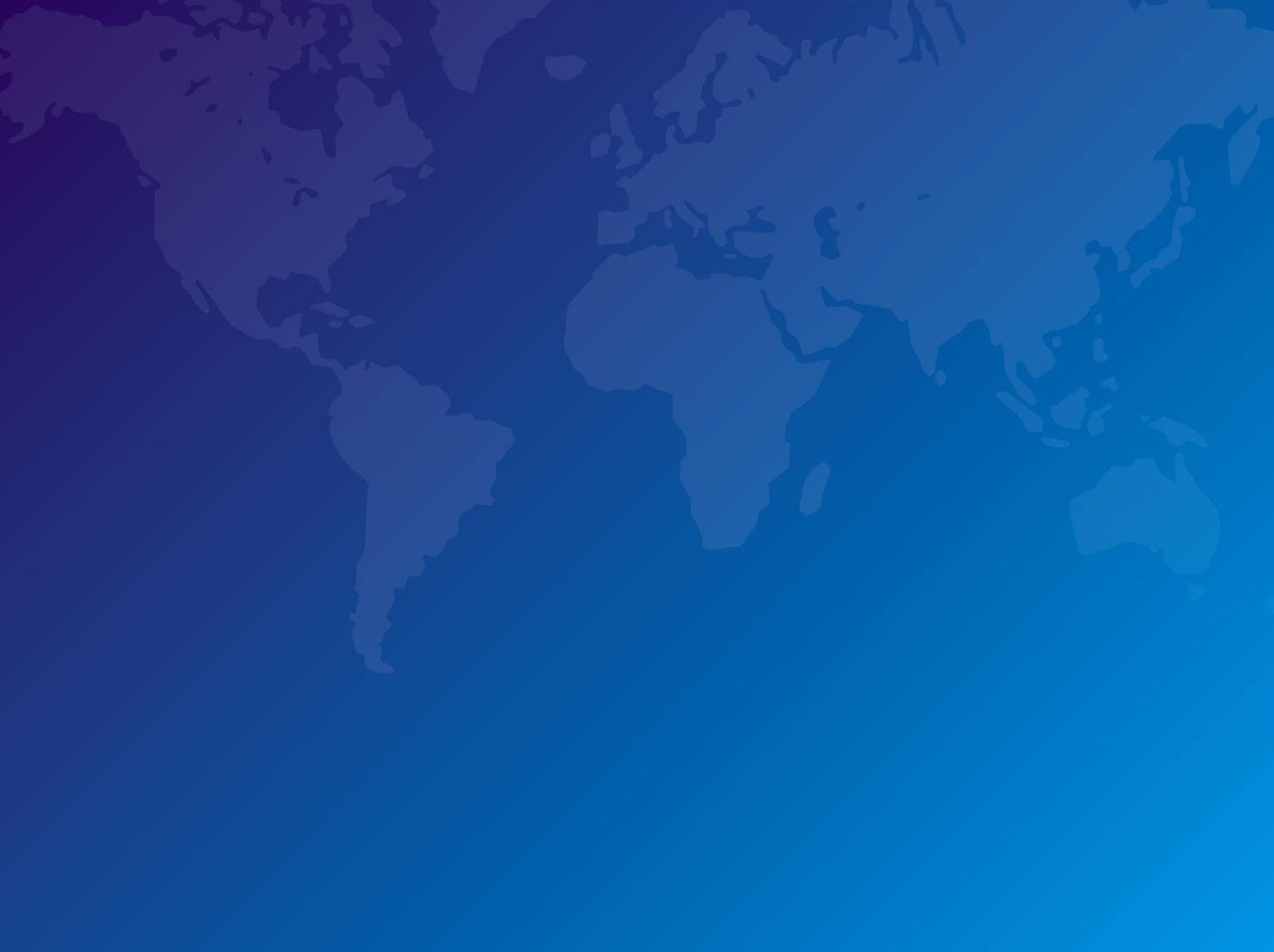 Кадровый потенциал
Прошли стажировку (ассистент-стажер), конкурс и приняты на работу в штат кафедры ГНТ:
Батурин Даниил Антонович – к.ф.н. (5 лет)
Жаринов Семен Александрович – ассистент (3 года – с условием защиты)

Закончили профессиональную деятельность 2 человека. 
Кадровый состав кафедры – 39 человек.
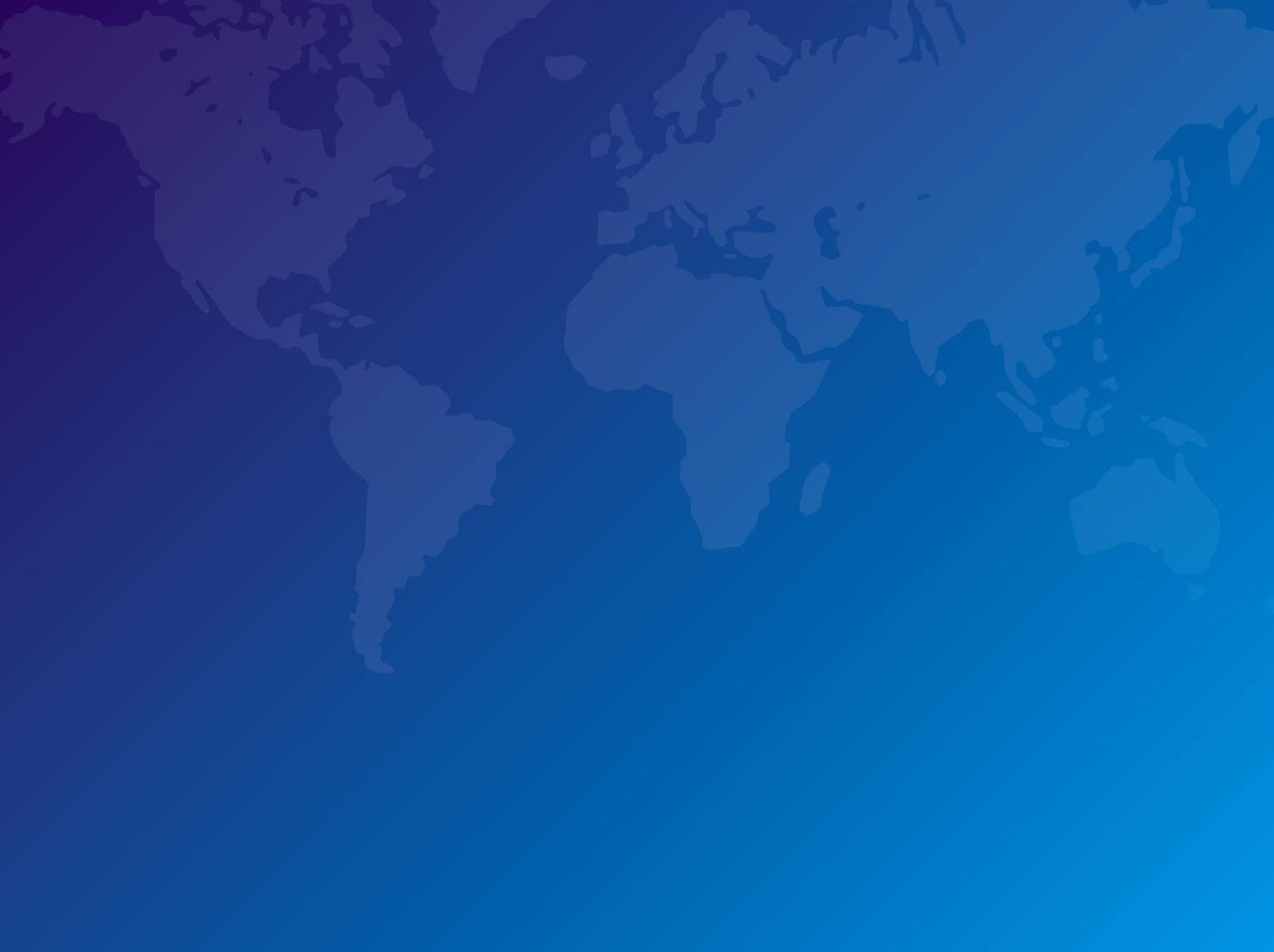 Научный потенциал
2018 г. -   Исаченко Надежда Николаевна – докторская диссертация
(выходит на защиту)

2019 г. – Шляков Алексей Владимирович – докторская диссертация
(работа представлена в диссертационный совет)

2020 г. - Касимов Руслан Харисович – докторская диссертация
(оформляет творческий отпуск для завершения работы над диссертацией)

2019 -20 г.г. – Жаринов Семен Александрович – кандидатская диссертация
(определены задачи по подготовке диссертации на текущий учебный год)
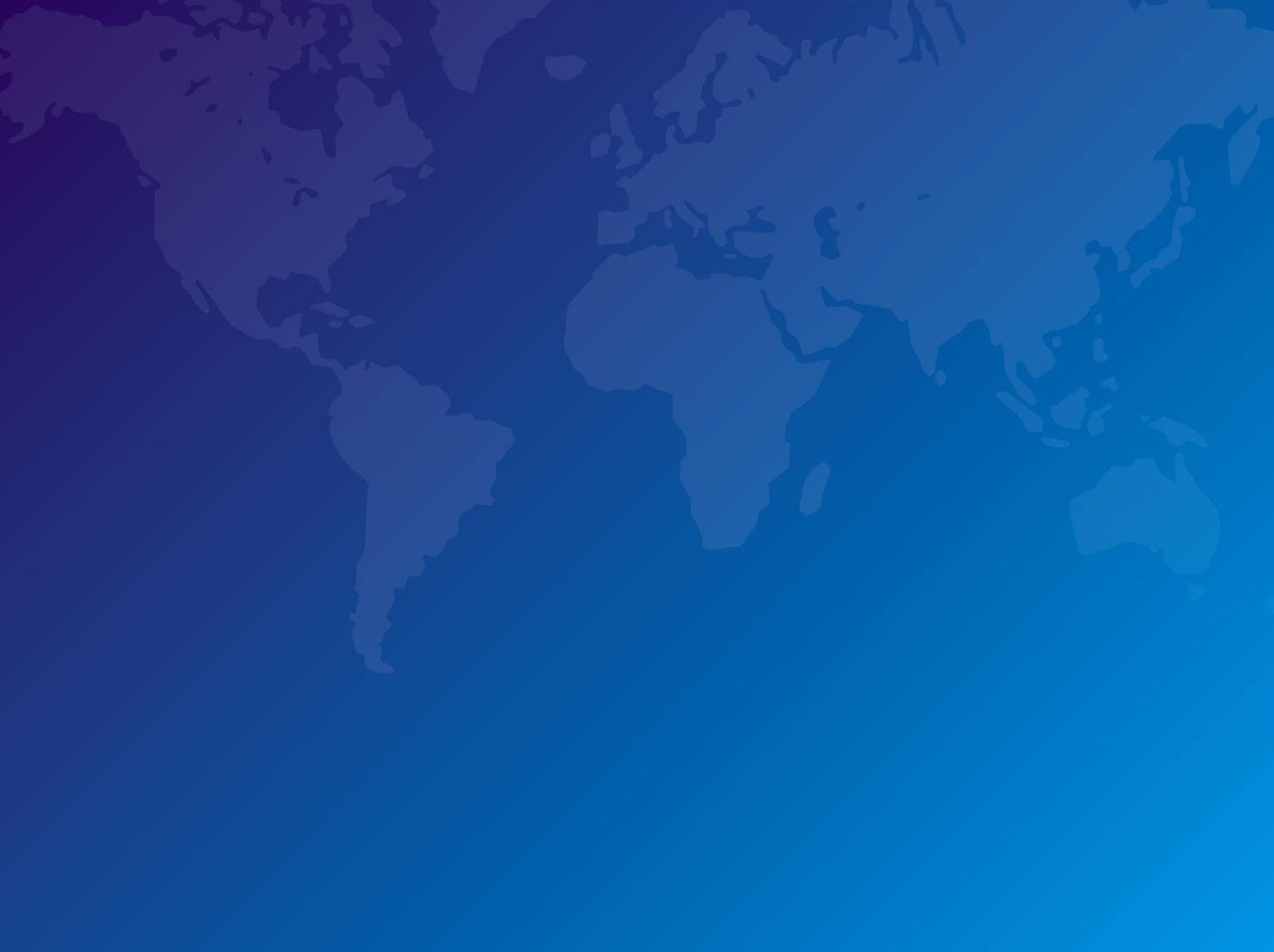 Научная деятельность. Конференции
Проведена секция «Духовно-нравственные ценности в образовательном пространстве высшей школы» в рамках научно-практической конференции «Филофеевские образовательные чтения» (26.10.2017).
Проведена секция «Социально-гуманитарные аспекты развития нефтегазового региона» в рамках Международной научно-технической конференции «Нефть и газ Западной Сибири» (2-3.11.2017).
Проведена секция «Общественные и гуманитарные науки» в рамках Международной научно-практической конференции молодых исследователей им. Д.И. Менделеева (20.10.2017).
Проведена секция «Философские аспекты информационных технологий» в рамках  Международной научно-практической конференции «Информационные и графические технологии в профессиональной и научной деятельности» (04.11.2017, ТИУ).
Приняли участие в X юбилейной Международной конференции «Освоение арктического шельфа: шаг за шагом» (13-14.11.2017) (организатор: Правительство Мурманской области).
Приняли участие в V Международной научно-практической видеоконференции «Опорный университет в международном электронном пространстве» ТИУ ИДДО (23.11.2017).
Приняли участие во Всероссийской научной конференции «Революционная Сибирь: истоки, процессы, наследие» (СурГУ 24-25.11.2017).
Проведена Международная научно-практическая конференция «Экология и культура», посвященная году экологии в РФ  (14.12.2017) с участием иностранных студентов ТИУ.
В рамках XXVI Международных Рождественских образовательных чтений, приняли участие в V Международной научно-практической конференции  «Духовно-нравственная культура в высшей школе: нравственные ценности и будущее студенческой молодежи» (23.01.2018, г. Москва).
Приняли участие во Всероссийской научной конференции «Царская семья накануне трагической гибели: извлечение уроков истории» (16.02.2018, г.Тобольск).
Организовали публичную лекцию «Католичество в Сибири: Историко-религиоведческий аспект» (19.03.2018).
Приняли участие в XVI Международной научно-практической конференции студентов, аспирантов, учёных, педагогических работников и специалистов-практиков «Инновационные процессы в науке и технике XXI века» филиал ТИУ в г. Нижневартовске (д.ф.н., профессор каф ГНТ Лазутина Т.В) (20.04.2018).
Приняли участие в конференции «Проблемы инженерного и социально-экономического образования в техническом ВУЗе в условиях модернизации высшего образования» ТИУ, организовали работу и провели секцию: «Преподавание социально-гуманитарных дисциплин и аспекты внеучебной деятельности в техническом вузе» (26.04.2018).
Организована и проведена Международная научно-методологическая конференция «Культура и антикультура: истина и заблуждение. Красота и благо», посвященная памяти основателя тюменской философской школы Фёдора Андреевича Селиванова (26.06.2018).
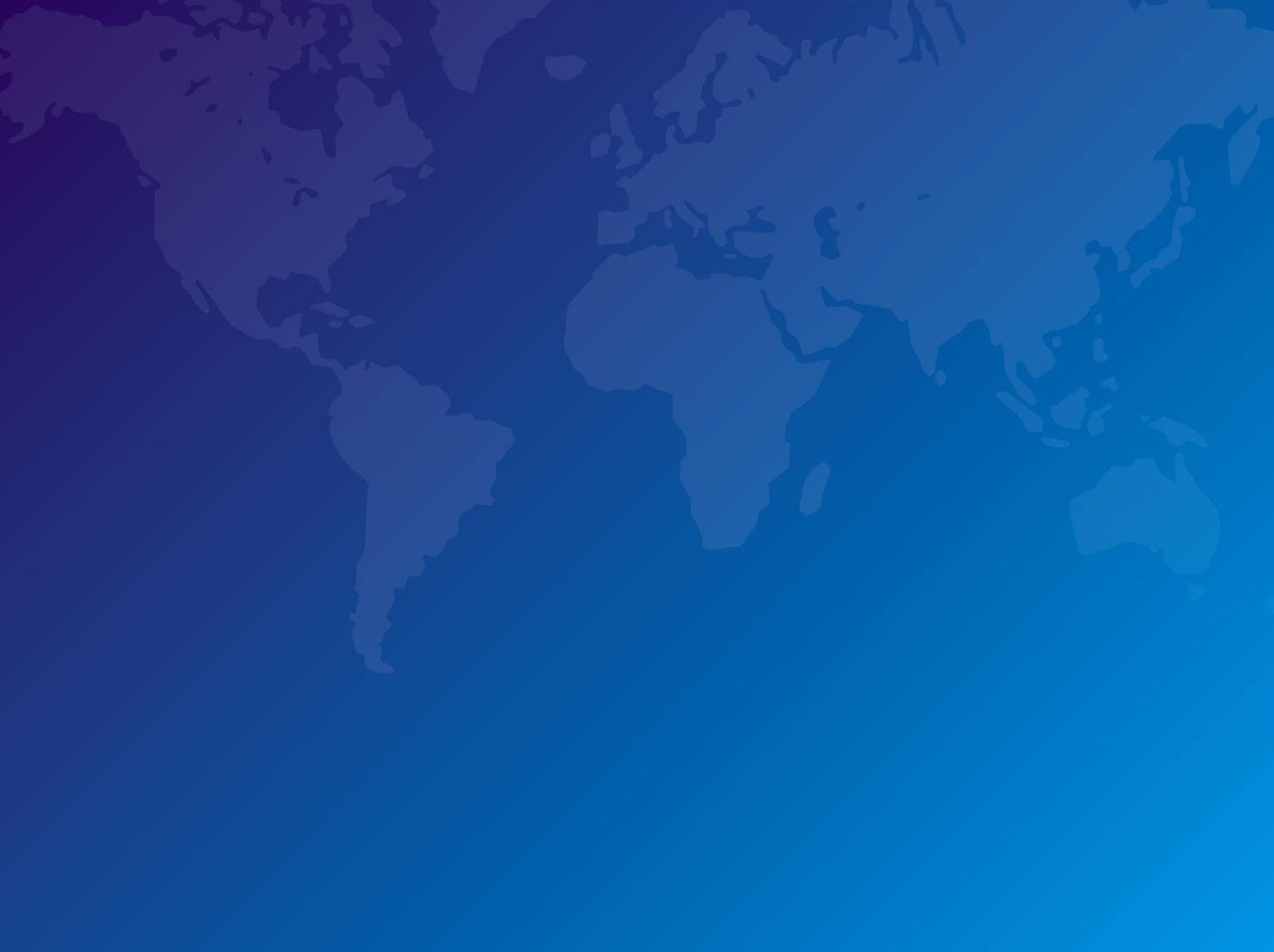 Монографии
Коллективная монография – «Культура и антикультура: логика, аксиология, диалектика» (научн. редак. Л.Н. Захарова, Л.Н. Шабатура).
Авторская монография «Представления о посмертном существовании в философской картине мира в рамках анализа христианской культуры» (Карнаухов И.А.) 
Авторская монография «Философия искусства: музыка как язык»  (Лазутина Т.В.)
Авторская монография «Проблема иерархии в религиозно-философских концепциях русских мыслителей» (Кондаков В.А.)
Авторская монография «Тюменская геология до эпохи «великих геологических открытий» (Комгорт М.В.)
Коллективная монография – «Культура и антикультура: истина и заблуждение. Красота и благо»
 Сборник научных статей материалов международной конференции – «Гуманитаризация инженерного образования: методологические основы и практика»
Сборник научных трудов по материалам Международной научно-практической  конференции «Экология и культура»
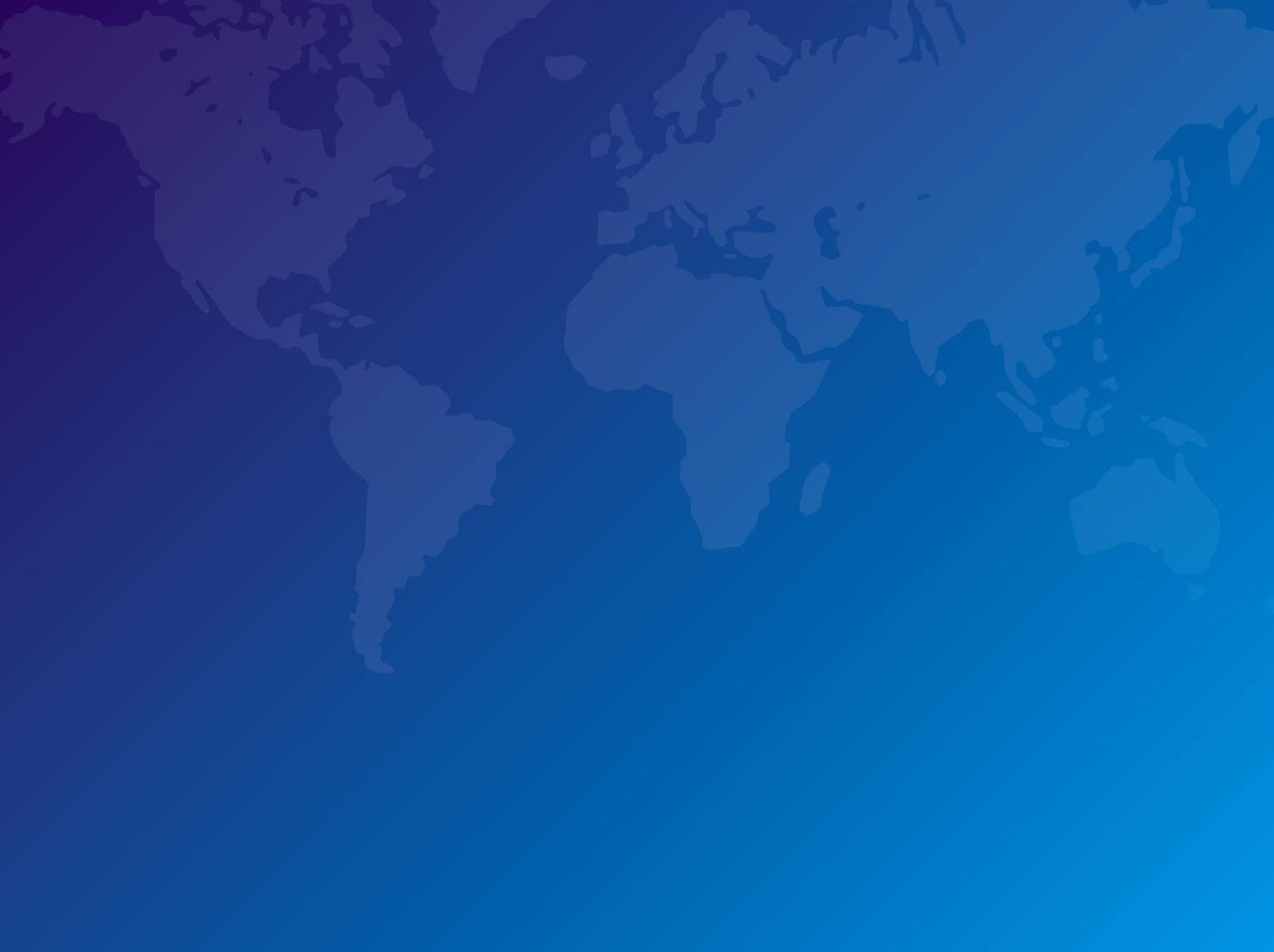 Публикационная активность
Всего публикаций – 52
Scopus – 4
Web of Science – 2
ВАК – 1
Студенческие научные работы под руководством преподавателей каф ГНТ - 51
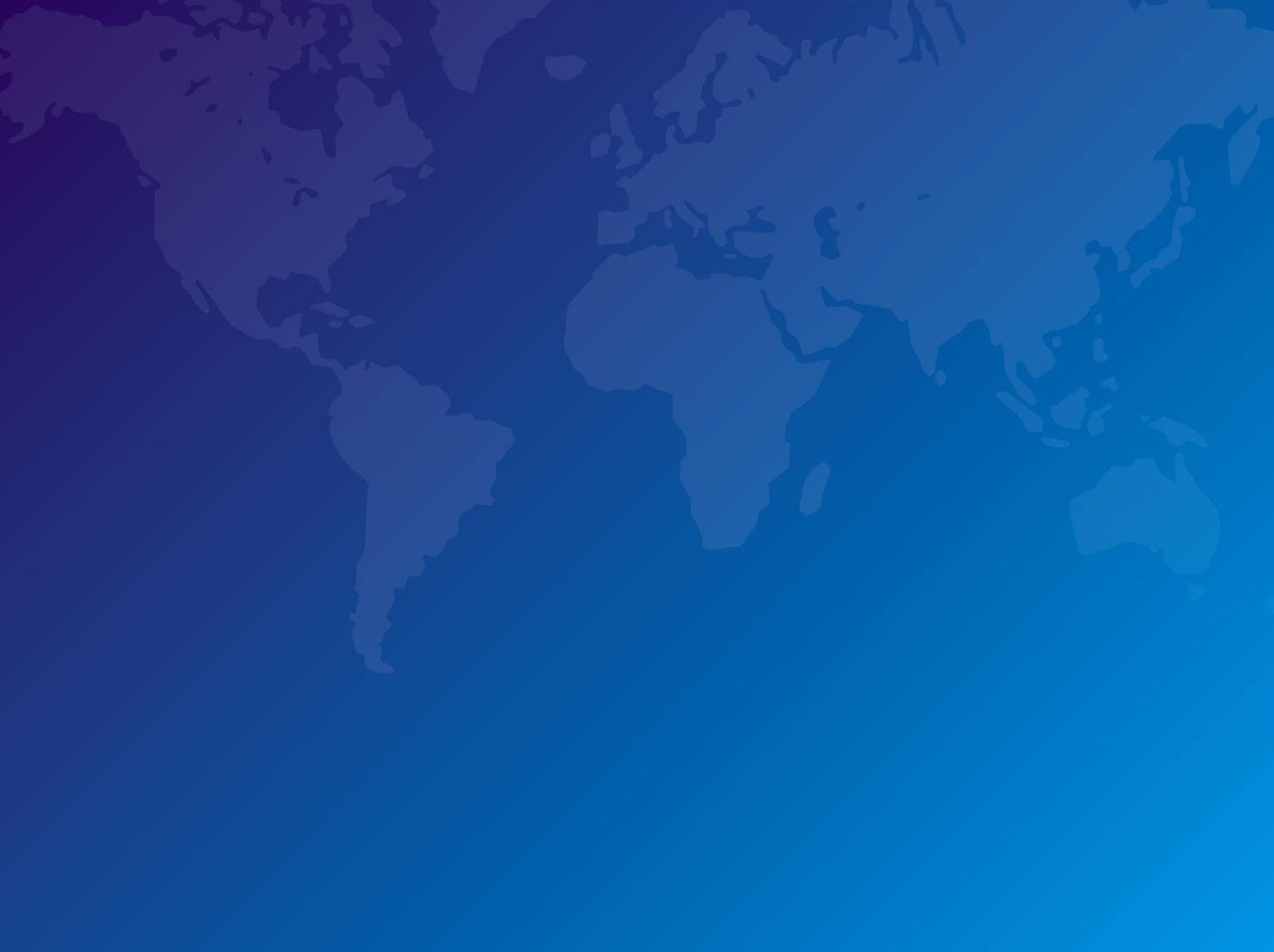 Научно-методологическая деятельность
Проведен методологический семинар кафедры ГНТ «Дисциплинарность. Междисциплинарность. Трасдисциплинарность» (12.10.2017).
Проведен круглый стол «Социальные и гуманитарные технологии в контексте российской действительности» (01.02.2018).
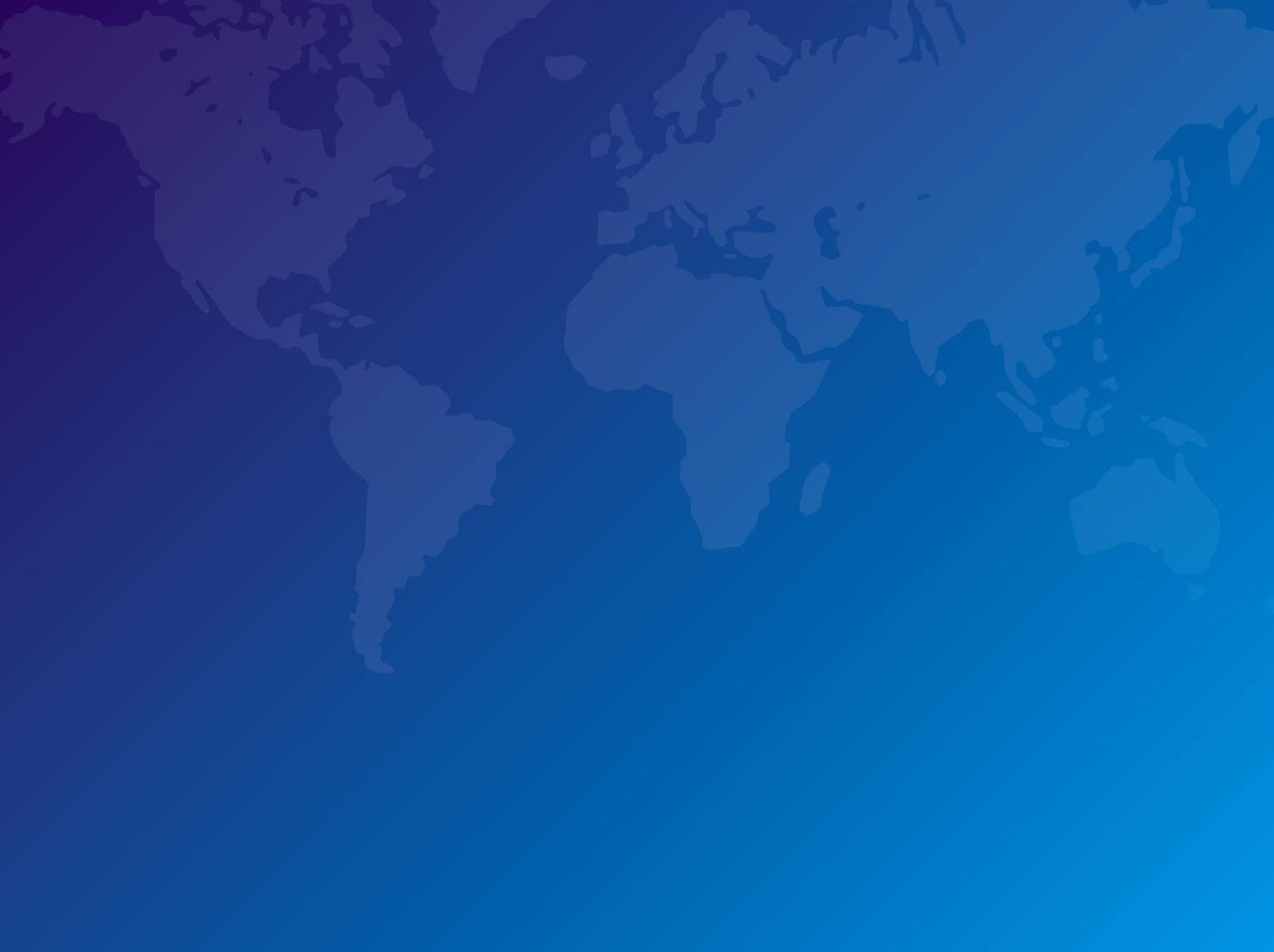 Образовательная деятельностьОсновные профессиональные образовательные программы по уровням образования: программы аспирантуры.
Созданы новые и скорректированы ОПОП по направлениям подготовки уровня аспирантуры
   *47.06.01 - Философия, этика и религиоведение
09.00.01 Онтология и теория познания.
09.00.13 Философская антропология, философия культуры.
*44.06.01 – Образование и педагогические науки
13.00.08 Теория и методика профессионального образования
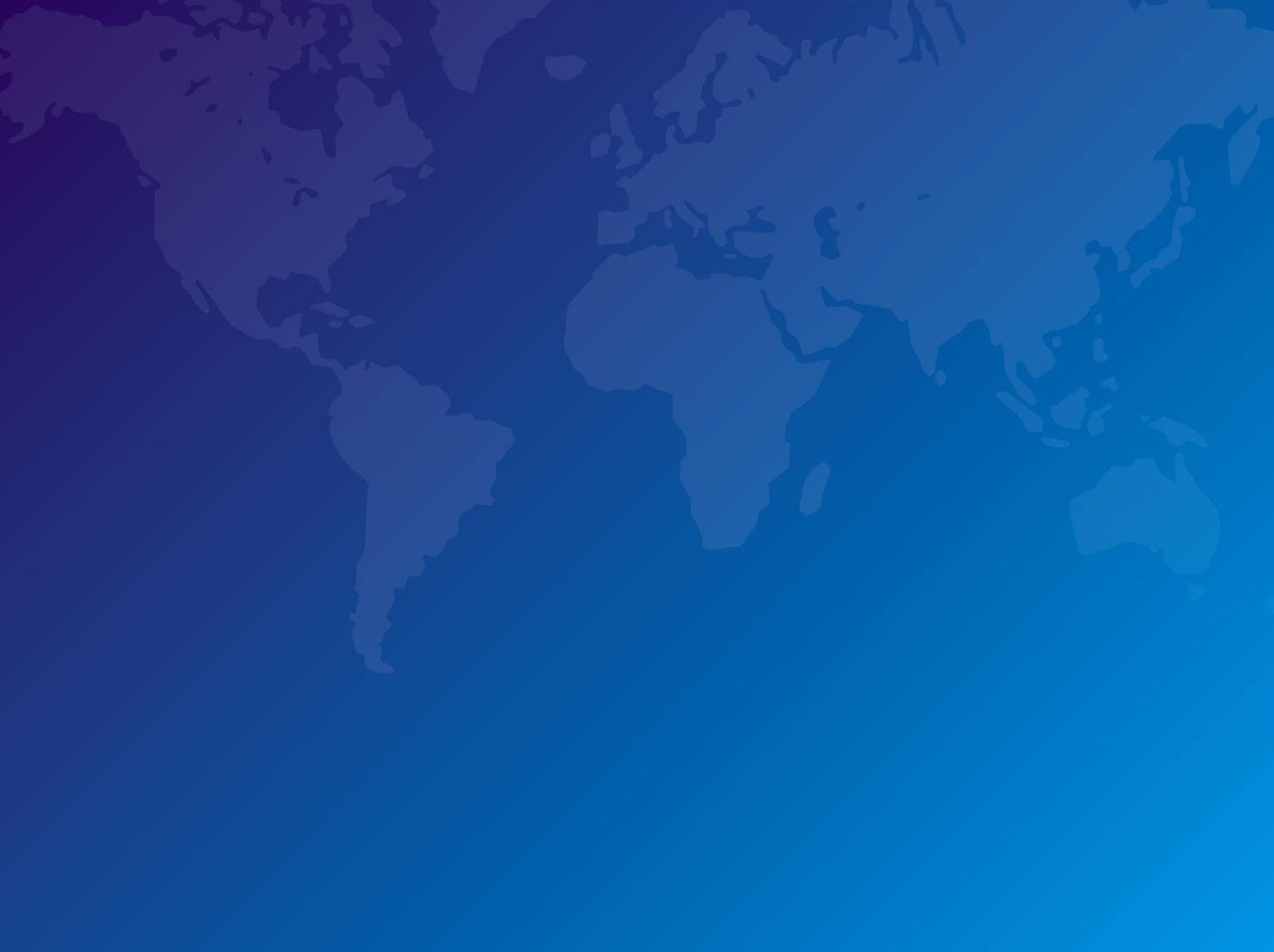 Образовательная деятельностьАспирантура.
Выполнен план приема в аспирантуру:
Поступили на специальности 
*47.06.01 - Философия, этика и религиоведение – 2 человека
*44.06.01 – Образование и педагогические науки – 1 человек
Окончили аспирантуру с представлением диссертации к защите по специальности 
 *47.06.01 - Философия, этика и религиоведение – 1 человек (Зверева П.К)
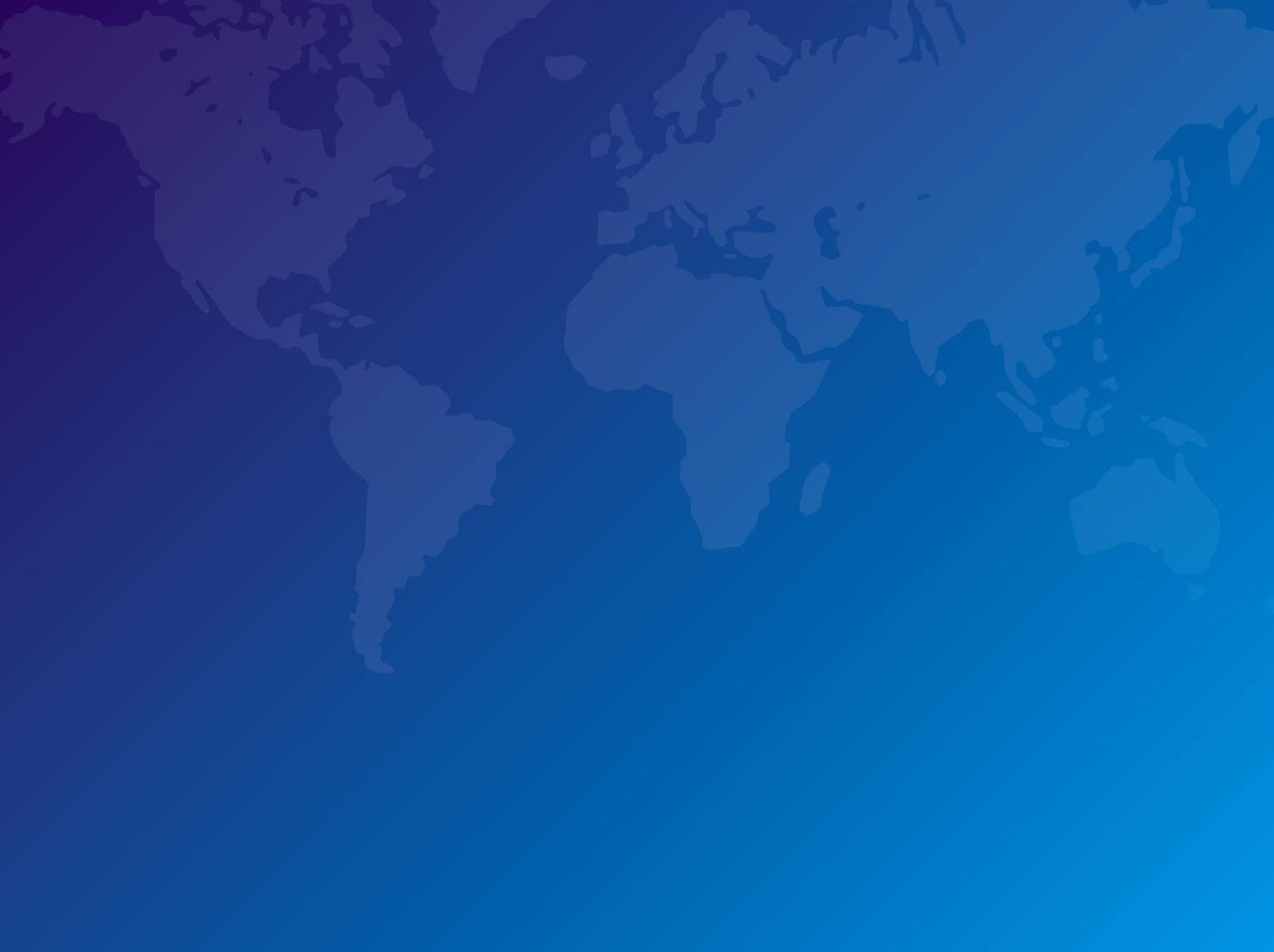 Программы дополнительного профессионального образования
1. При участии кафедры реализована программа «Архивное хранение и организация технологий документационного обеспечения управления»
2. Разработана и реализована программа повышения квалификации  «Современные образовательные технологии и методы обучения» для преподавателей среднего профессионального и высшего образования.
3. Подготовлен проект Программы повышения квалификации по направлению «Программа педагогического мастерства: технологии инженерного образования» (для ВИШ ТИУ)
4. Приняли участие в проекте ТИУ «Высшая инженерная школа» (3 преподавателя вошли в состав коллектива ВИШ)
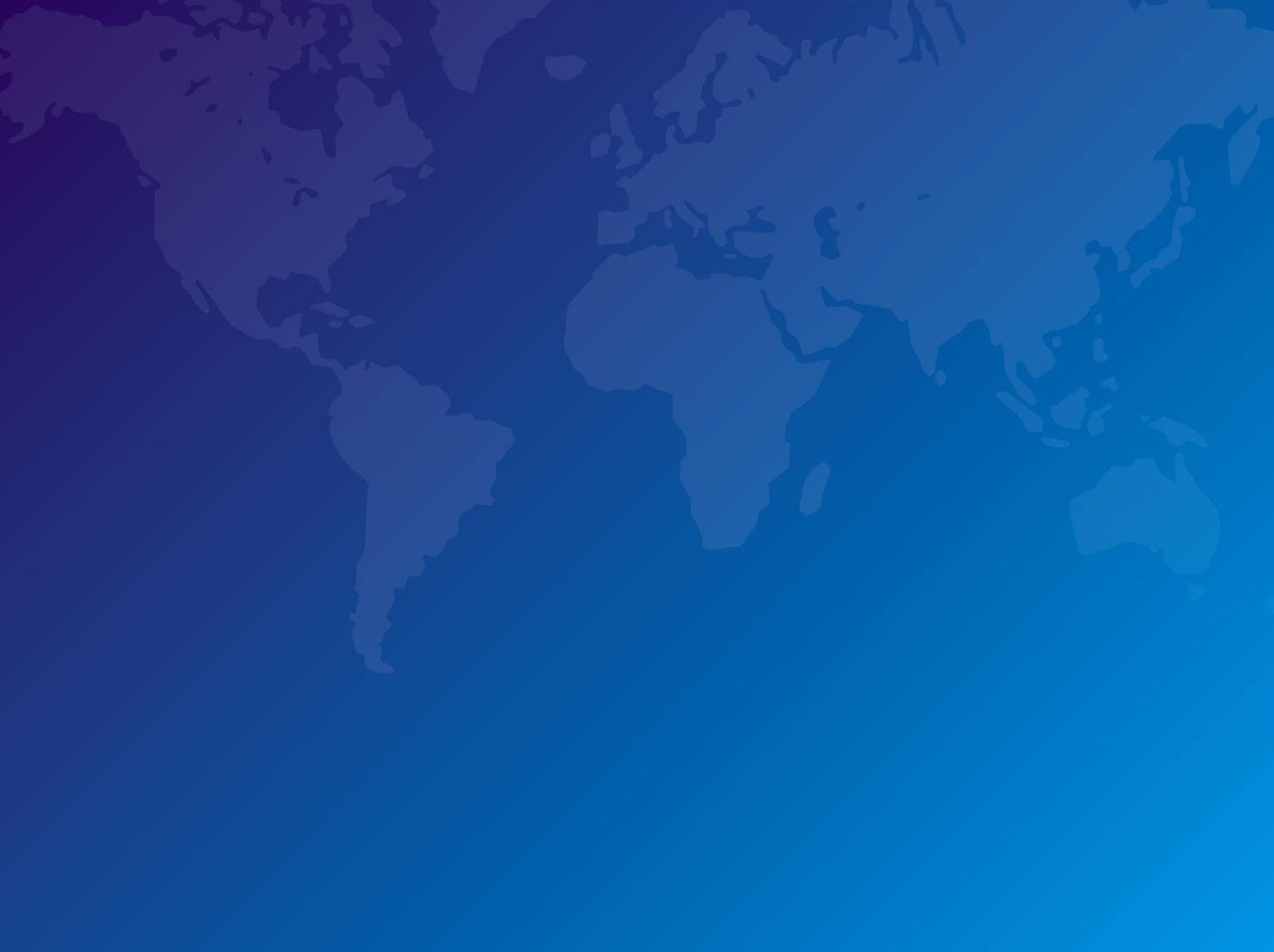 Система менеджмента качества
Прошли проверку СМК – без замечаний
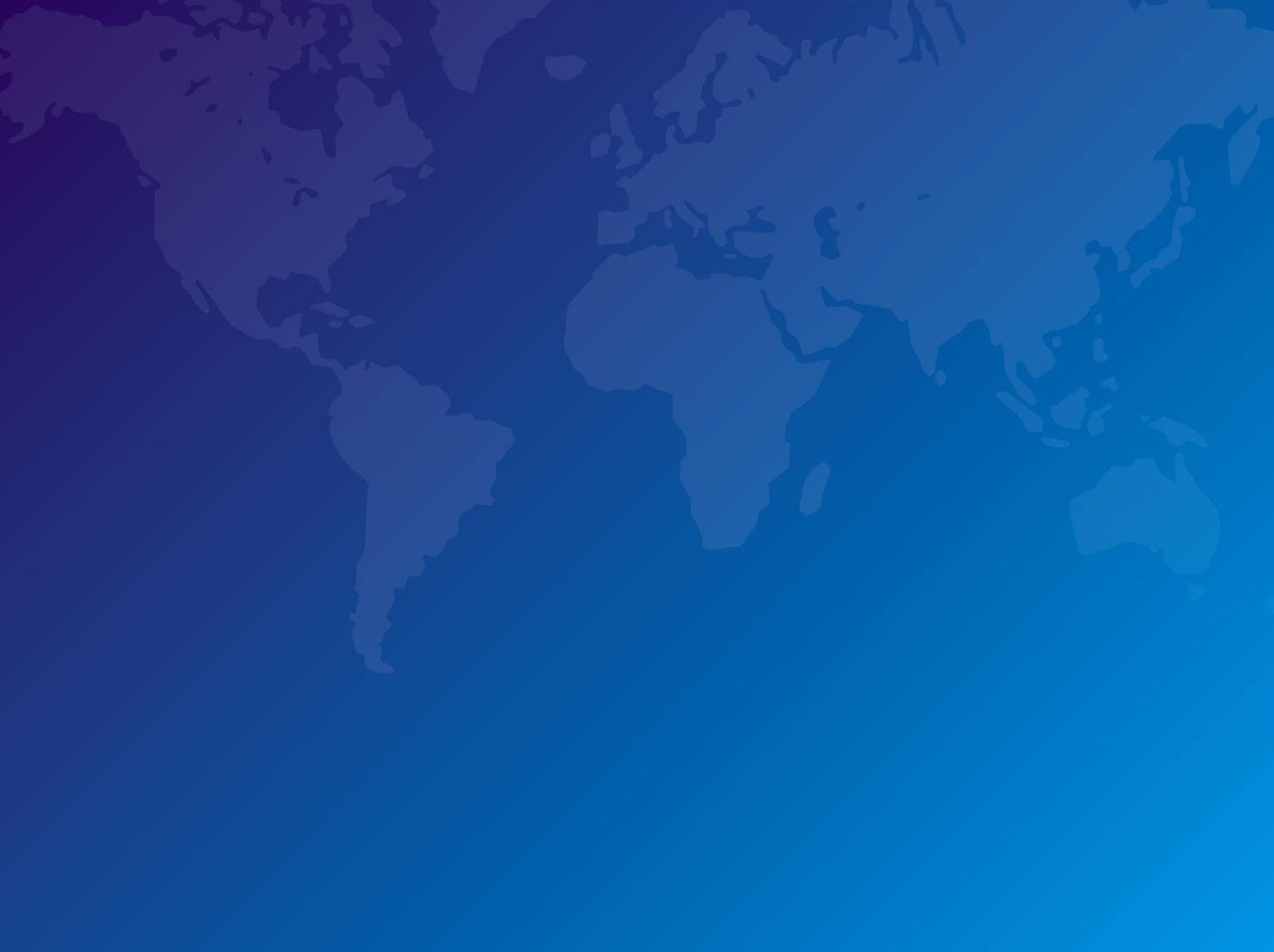 Сотрудничество с ВУЗами, предприятиями, организациями
Договоры о сотрудничестве
     Заключены:
Западно - Сибирским филиалом Федерального государственного бюджетного учреждения науки Федерального научно-исследовательского социологического центра Российской академии наук;
Федеральным государственным бюджетным научным учреждением Федеральный исследовательский центр «Тюменский научный центр Сибирского отделения Российской академии наук»;
Образовательной Ассоциацией «Центр культуры и познания» (Франция, г. Тулон).
 На стадии заключения:
Некоммерческим партнерством «Российский Центр освоения Арктики» – г. Салехард, ЯНАО.
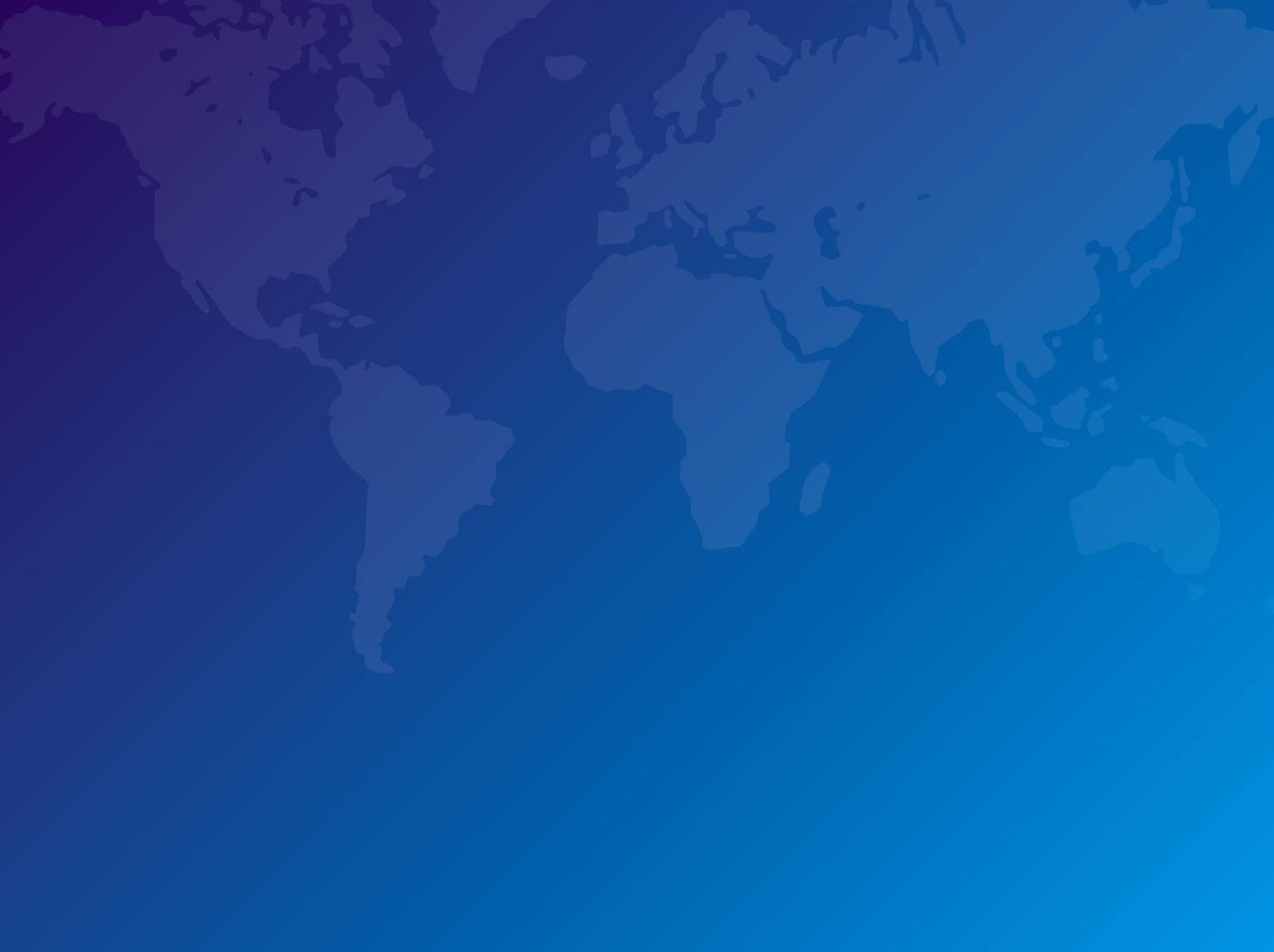 Исторические чтения «Настоящее. Прошлое» - проект ИПОС ФИЦ ТНЦ СО РАН
Организация и проведение регионального научно-популярного проекта 
«Исторические чтения»: участие ППС и обучающихся ТИУ
1. «Как не заблудиться в тундре? Навыки пространственного ориентирования у сибирских ненцев» (29.09.2017).
2. «Тюменское ханство в контексте развития позднесредневековой государственности Юго-Западной Сибири» (13.10.2017).
3. «Крестьянский «миф о царе» (Чигиринский уезд, 1870-е. гг.)» (22.11.2017).
4. «Птицы, кони, берегини. Мифологические образы в русском народном искусстве» (27.04.2018).
5. «Народная воля». (18.05.2018).
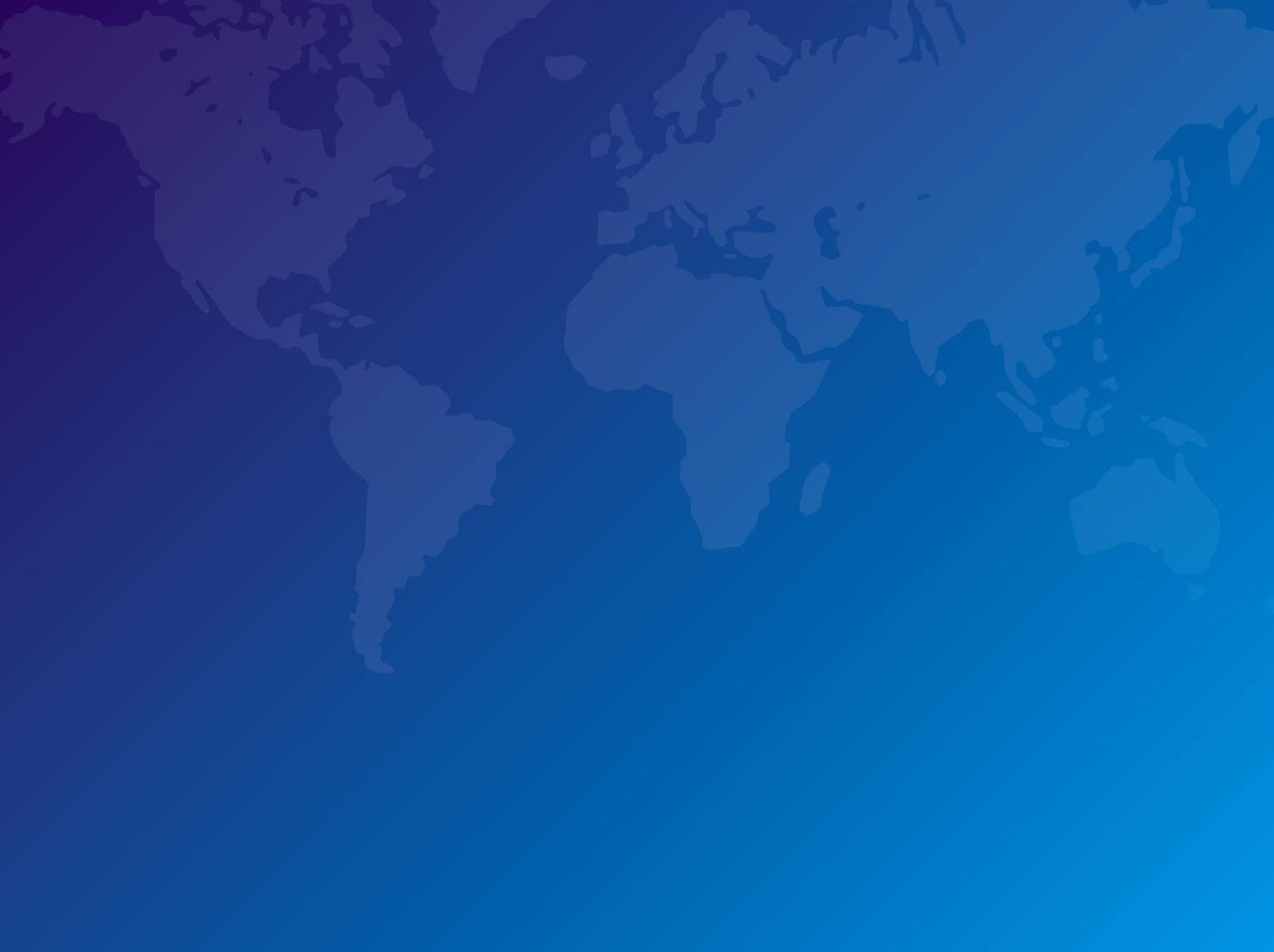 Модернизация образовательной деятельность в рамках программы развития ТИУ
Внедрение инновационных форм обучения:

Реализация МООК по дисциплине «История»
Планируется - участие в разработке интегрированных  МООК
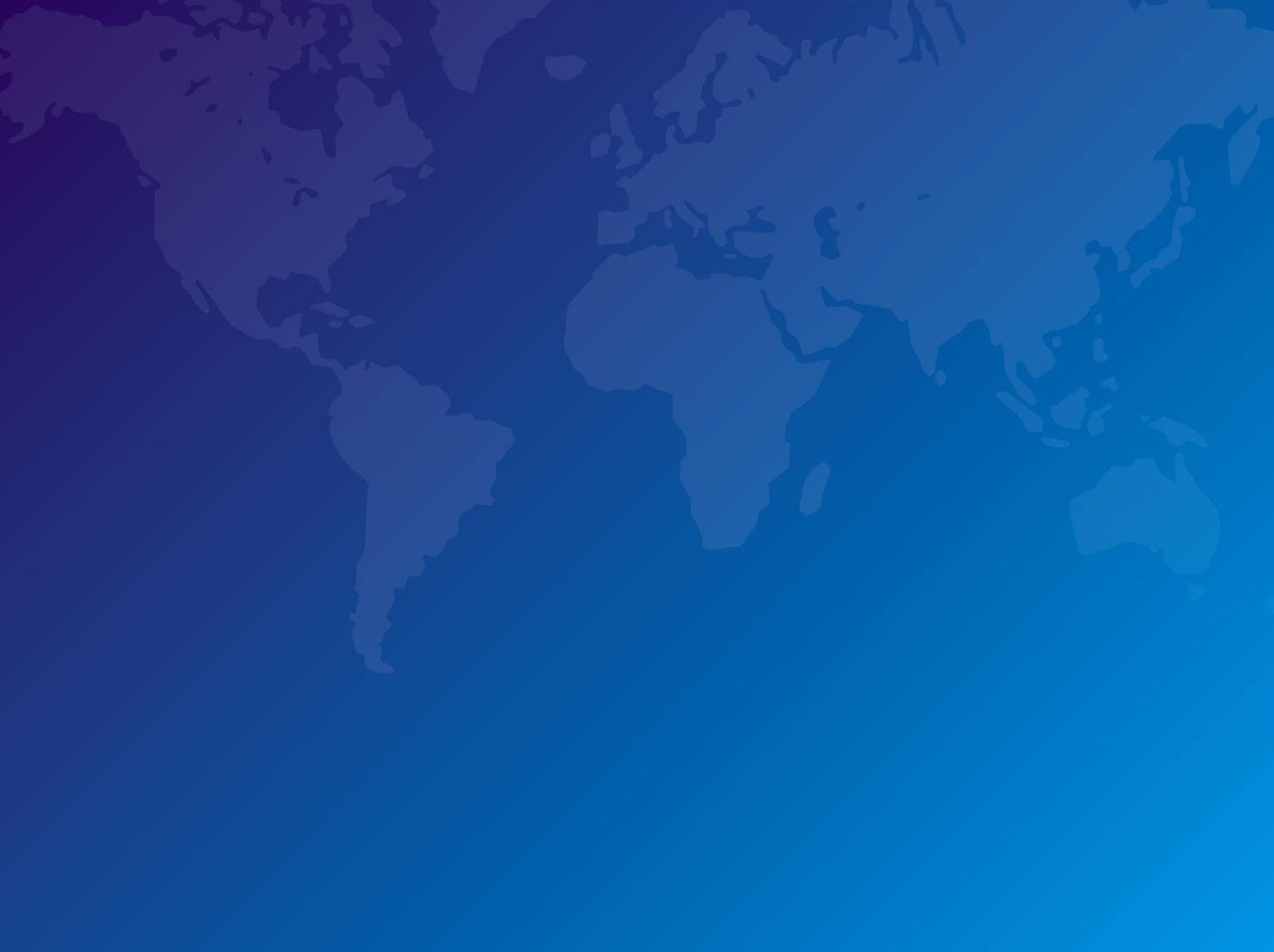 Диверсификация и актуализация портфеля образовательных программ:
Реализована программа модульного обучения – элективных курсов, адаптация модели  по развитию Soft  skills компетенций во всех программах РОП

 Включены в проект «Арктическая магистратура»
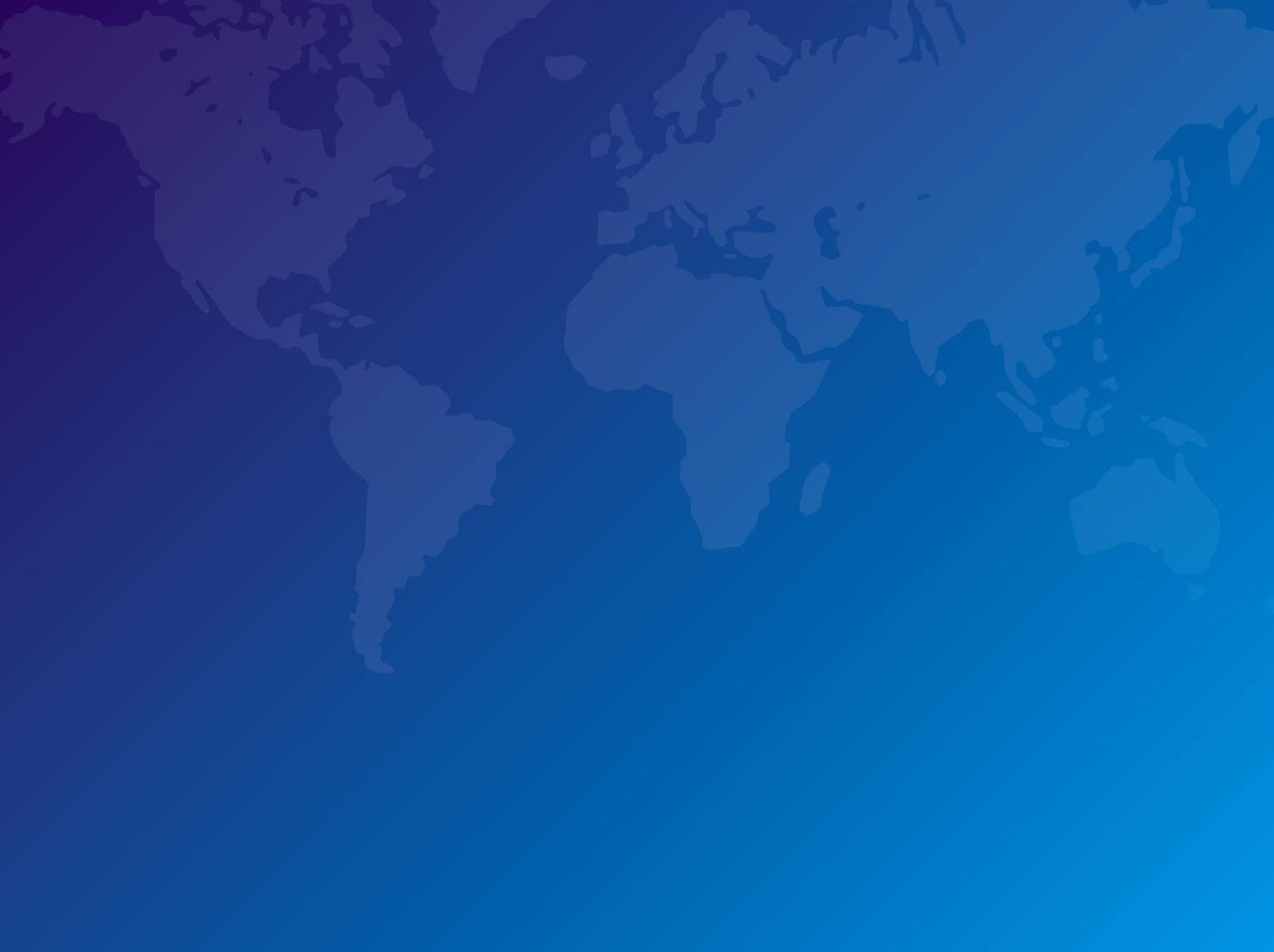 Преподавание на английском языке
Касимов Руслан Харисович – к.ф.н., доцент
Дисциплина: «Философия и методология науки»
Направление подготовки: «Геонавигация и Морское бурение»
Уровень подготовки: магистратура
Группы: ГНм, МБм - 18 

Осинцева Надежда Владимировна – к.ф.н., доцент
начинает преподавание на английском языке с 2019 года
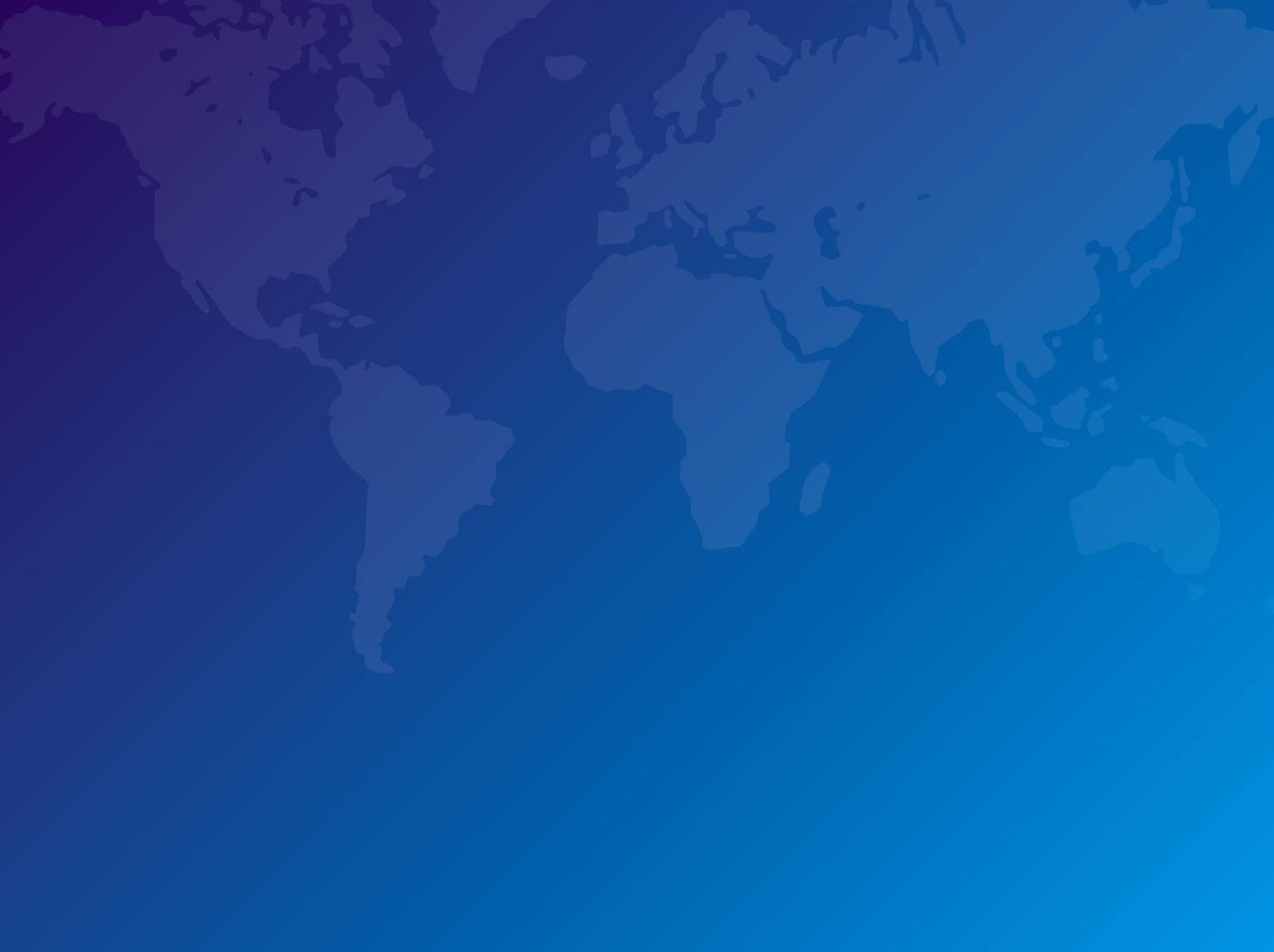 Издание учебно-методической литературы
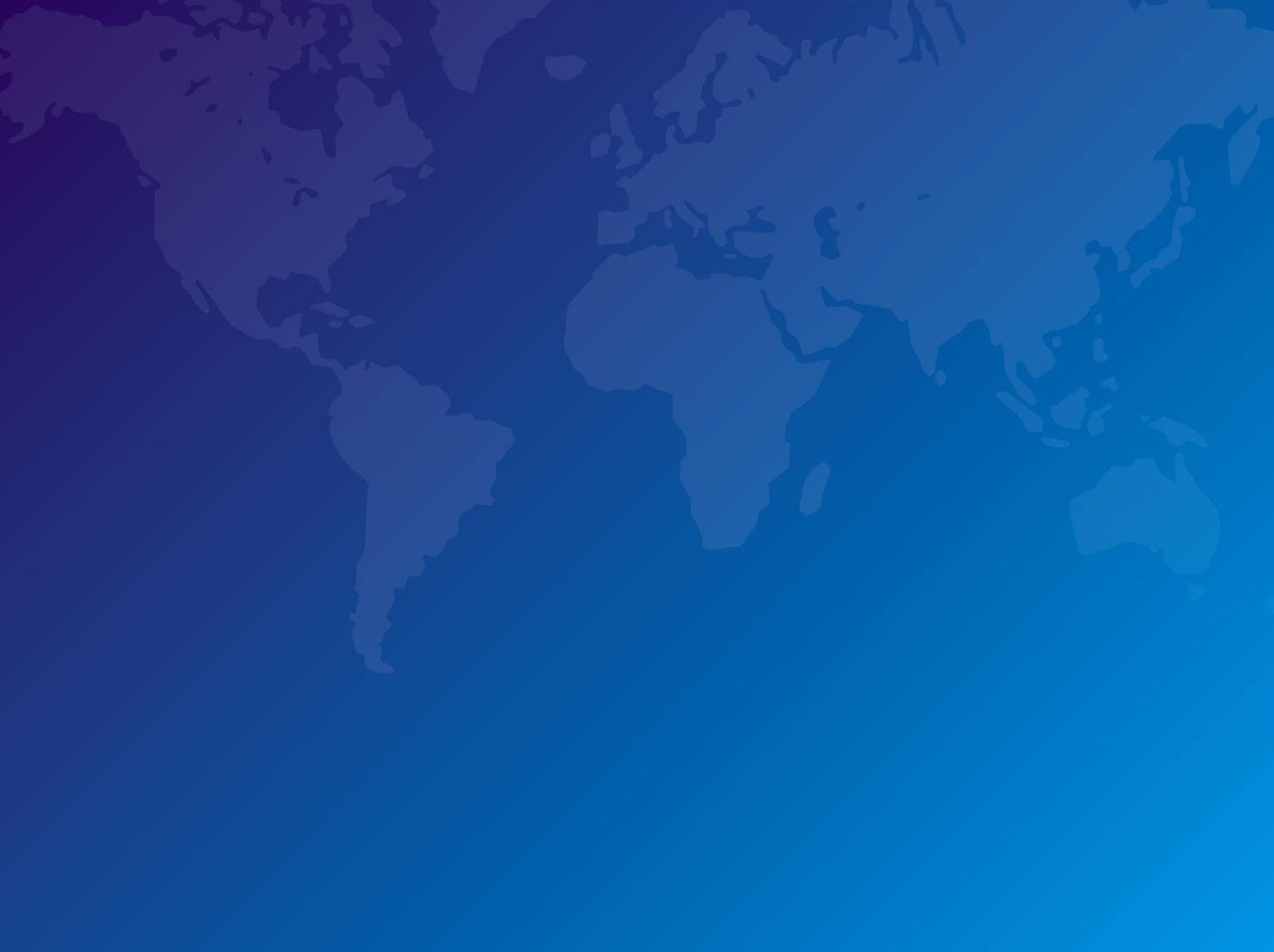 Повышение квалификации
Вне плана прошли: 6 сотрудников
Переподготовку:
 Сарпова, Осинцева, Лукьяненко прошли,
 ИоголевиВнеч не знаю.
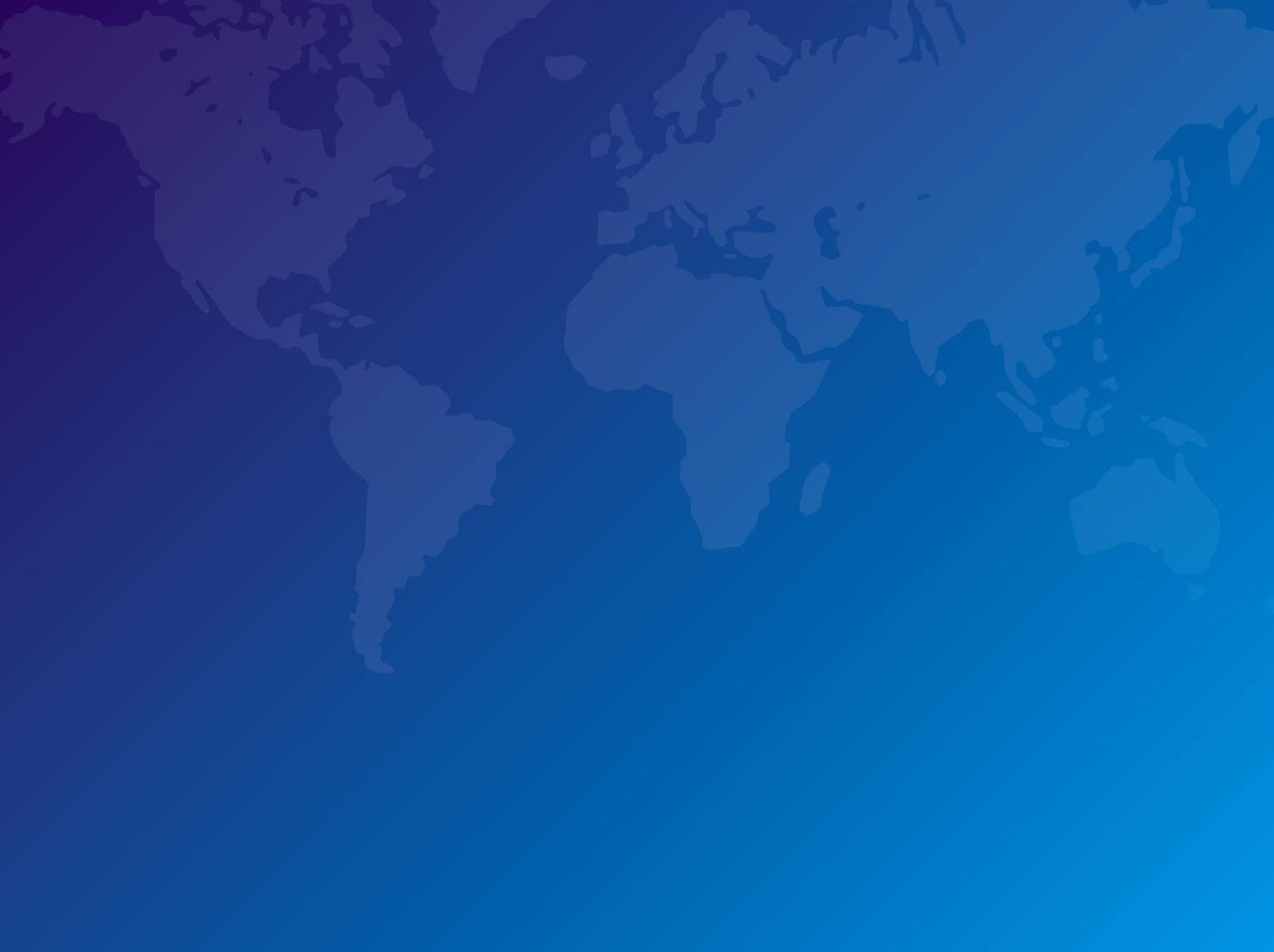 Организация работы со студентами (олимпиады, конкурсы, конференции, форумы)
Приняли участие в Тюменском областном конкурсе  Краеведческих работ, посв. 150-летию С.И.  Колокольникова (04.11.2017).
Приняли участие в I и II (заключительном) турах международной  Интернет-олимпиады по философии в г. Екатеринбурге (11-12.11.2017).
Организована деятельность 3 научных студенческих Клубов:
Философский клуб «КОЙНОНИЯ» (руков.: к.ф.н., доцент Касимов Р.Х.)
Студенческий дискуссионный клуб (руков.: к.ф.н., доцент Лукьяненко А.А.)
СНО «Историко-культурное наследие  Западно- Сибирского региона» (руков.: д.и.н., профессор Гаврилова Н.Ю.)
Проведено заседание 2 секций научных работ студентов им. В.И. Муравленко – «Философия, культурология, история», «Педагогика, методика преподавания дисциплин, психология».
Приняли участие во  Всероссийском форуме научной молодежи «Богатство России».
Приняли участие в   Областной межвузовской студенческой олимпиаде «Интеллект – 2017» по направлениям: Отечественная история, Философия, Педагогика, Психология, Политология, Правоведение: Отечественная история (гр. Б) – 1 место  Философия – 2 и 3 место  Педагогика (гр. Б) – 3 место  Психология (гр. Б) — 2 и 3 место.
Приняли участие в Региональном конкурсе студенческих научных работ по 4 направлениям: «Философия и культурология», «Политика, история, политология», «Педагогика, методика преподавания дисциплин»,  «Психология».
Приняли  участие в городском форуме «Молодежь Тюмени», организованном администрацией г. Тюмени (08.12.2017).
Приняли участие во Всероссийском конкурсе молодежных авторских проектов в сфере образования, направленных на социально-экономическое развитие российских территорий «Моя страна – моя Россия». Номинация – «Архитектурный образ моей малой родины».
Организовали и провели Секцию: «Становление и развитие нефтегазовой отрасли» в рамках международной научно-практической конференции студентов, аспирантов и молодых ученых «Новые технологии – нефтегазовому региону» (18.05.2018).
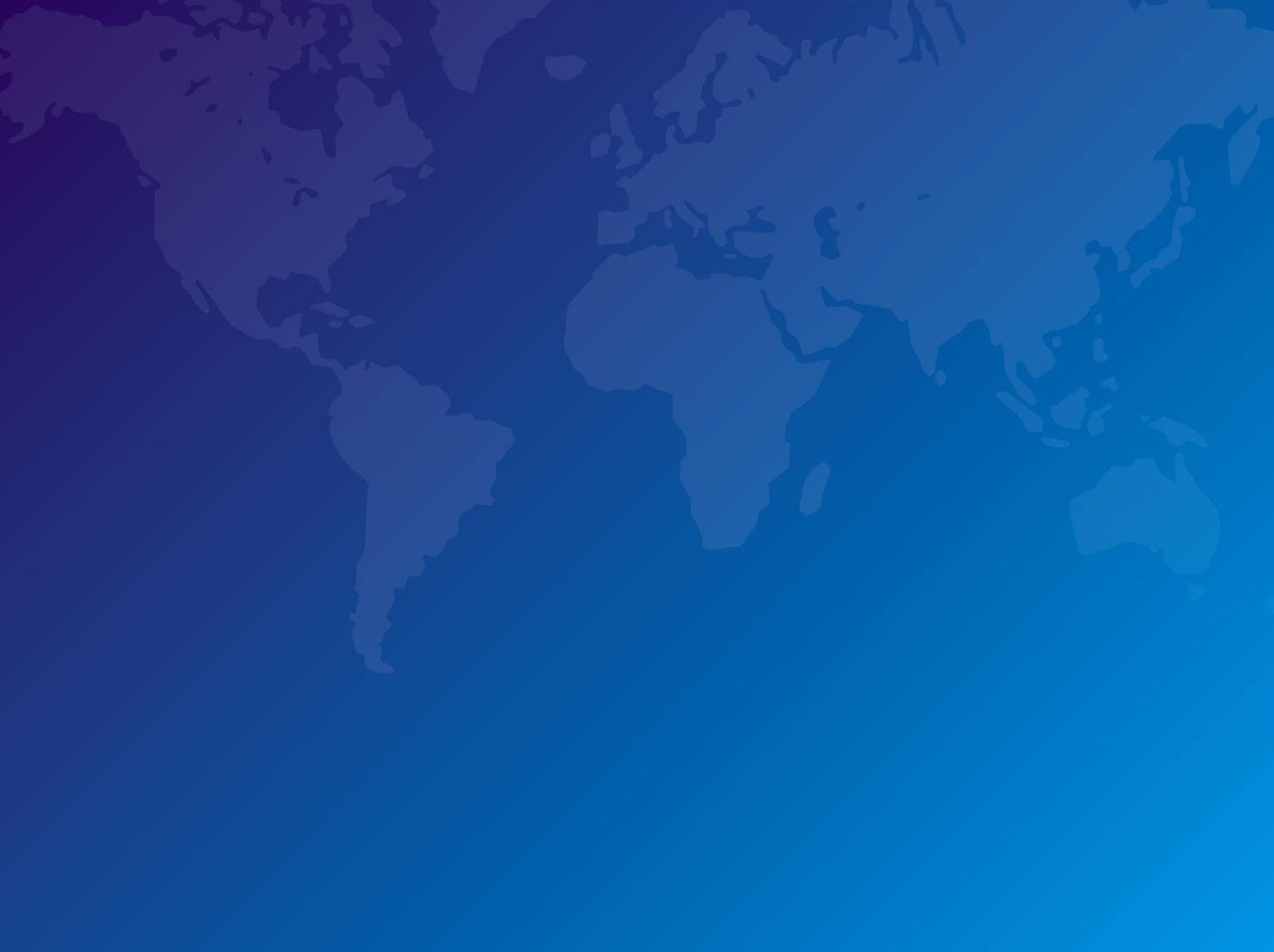 Международная деятельность
В рамках Договора о сотрудничестве между кафедрой ГНТ и Образовательной Ассоциацией «Центр культуры и познания» (Тулон, Франция):
 ТИУ посетил Djamel Benkrid (19.04.2018). Прочел курсы лекций, для ППС, аспирантов, магистров, как привлеченный в  штат преподаватель.
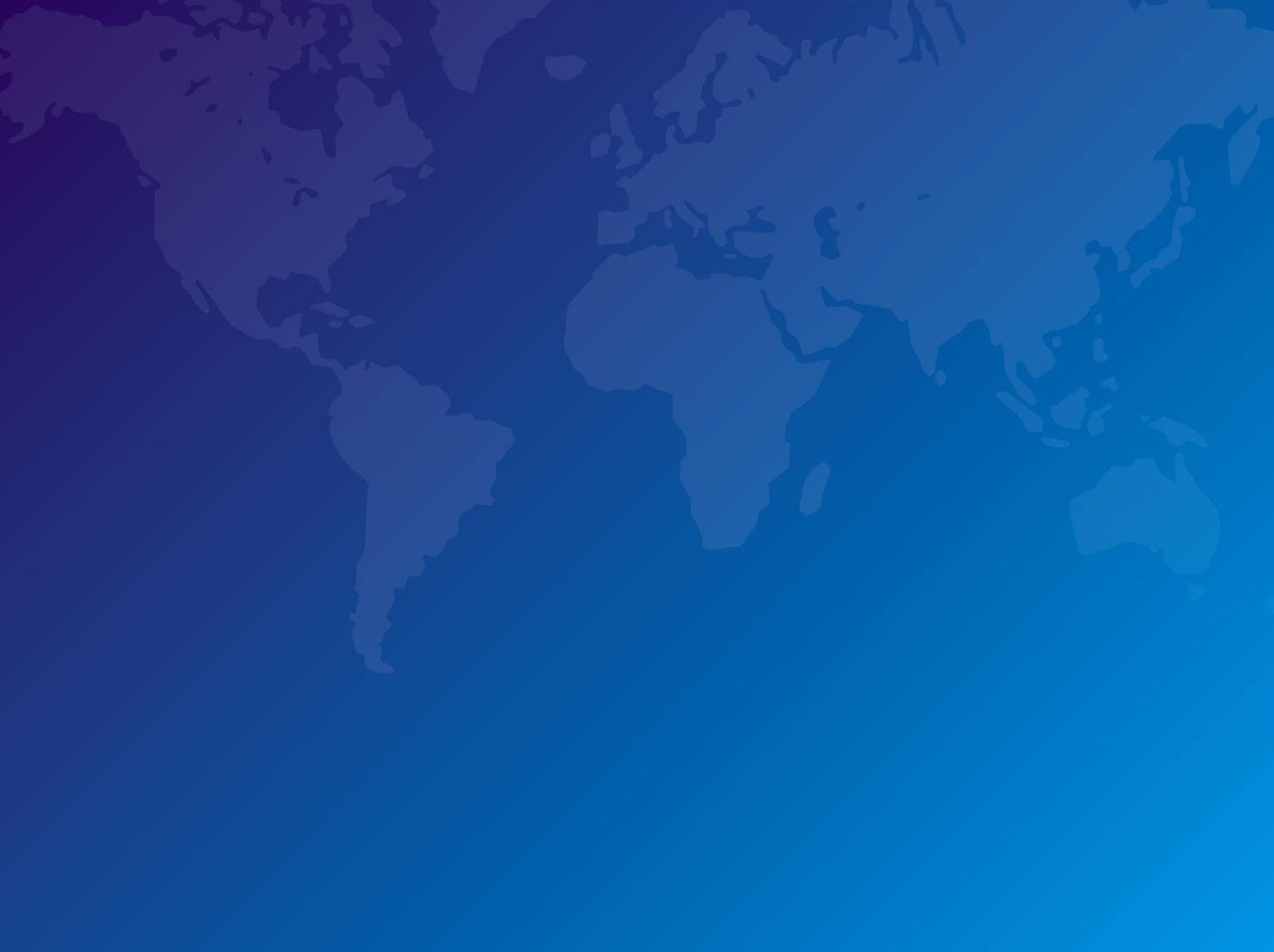 Другие виды деятельности
Проведена встреча студентов ТИУ с Президентом Общественного Фонда им. В.И. Муравленко – С.Д. Великопольским (02.11.2017).
Организовано и проведено торжественное мероприятие, посв., с 80-летнему юбилею Президента общественного фонда имени В.И. Муравленко Сергея Дмитриевича Великопольского.
Приняли участие: 
в Первом Всероссийском съезде преподавателей истории в ВУЗах России (15.11.2017,  Москва) (Карпов В.П.).
Приняли участие в Семинаре «Academic Writing One Day Course» (08.12.2017).
во Всероссийском конкурсе на лучшую научную и учебную публикацию «Академус».
в спортивных соревнованиях  «Industrialfamilyfest – 2017».
в III Международном профессиональном конкурсе преподавателей «University teacher – 2017»:
первое место — философские науки (Лазутина Т.В.)
третье место — проектно-методические компетенции (Гаврилюк Н.П.)
в спартакиаде ППС Тюменского индустриального университета – внутри вузовский и межвузовский туры.
в Международном конкурсе «Лучшая научная книга в гуманитарной сфере – 2018 г.», направление – Философия; социология; политология; правоведение (к.ф.н., доцент, доцент каф. ГНТ – И.А. Карнаухов. Монография – «Представления о посмертном существовании в философской картине мира в рамках анализа христианской культуры»).
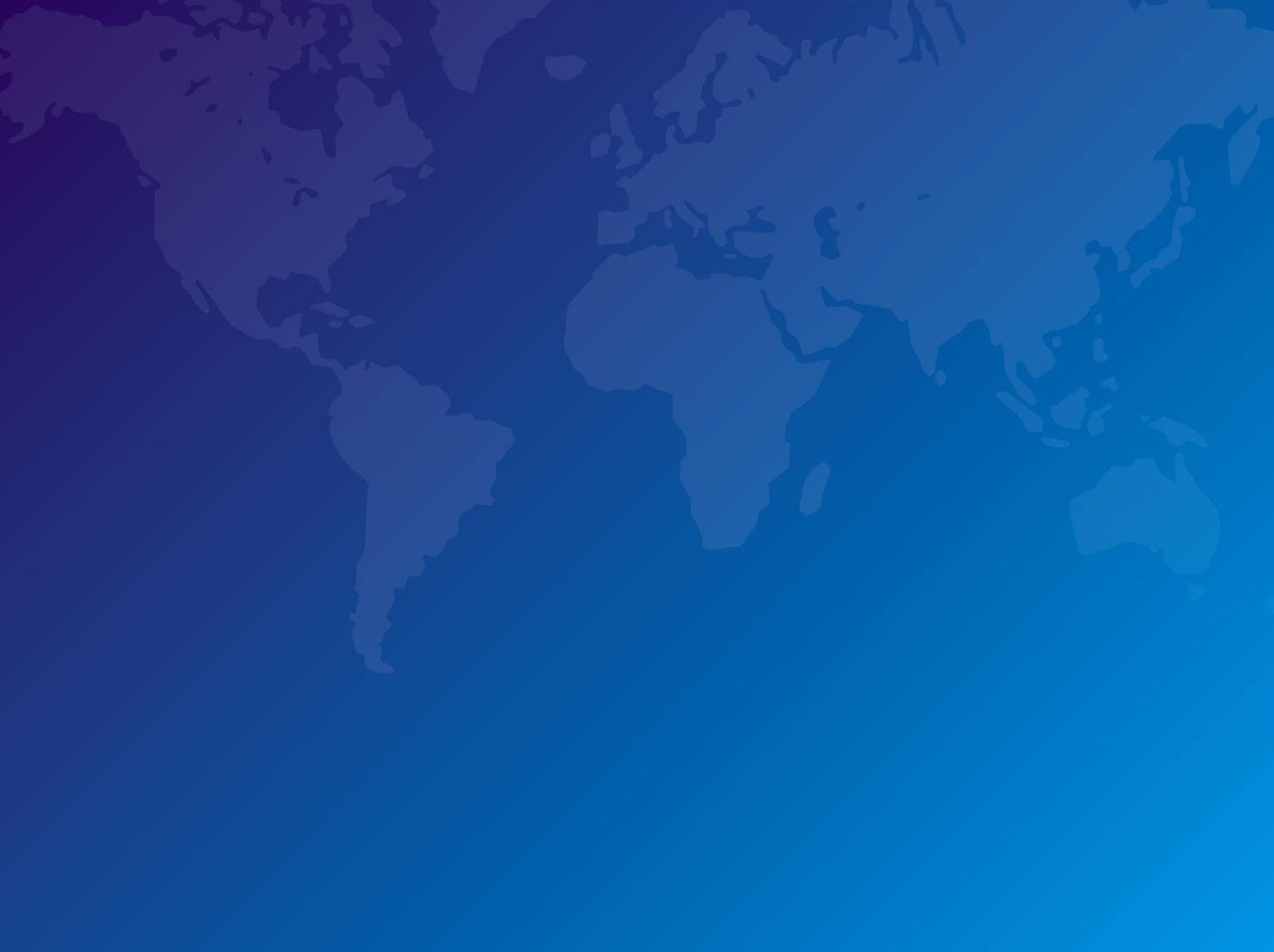 Награды
Присвоено почетное звание Министерства образования и науки РФ «Почётный работник сферы образования РФ» доктору исторических наук, профессору кафедры ГНТ Карпову Виктору Петровичу.

Присвоено почетное звание Министерства образования и науки РФ «Почётный работник сферы образования РФ» доктору исторических наук, профессору кафедры ГНТ Колевой Галине Юрьевне.
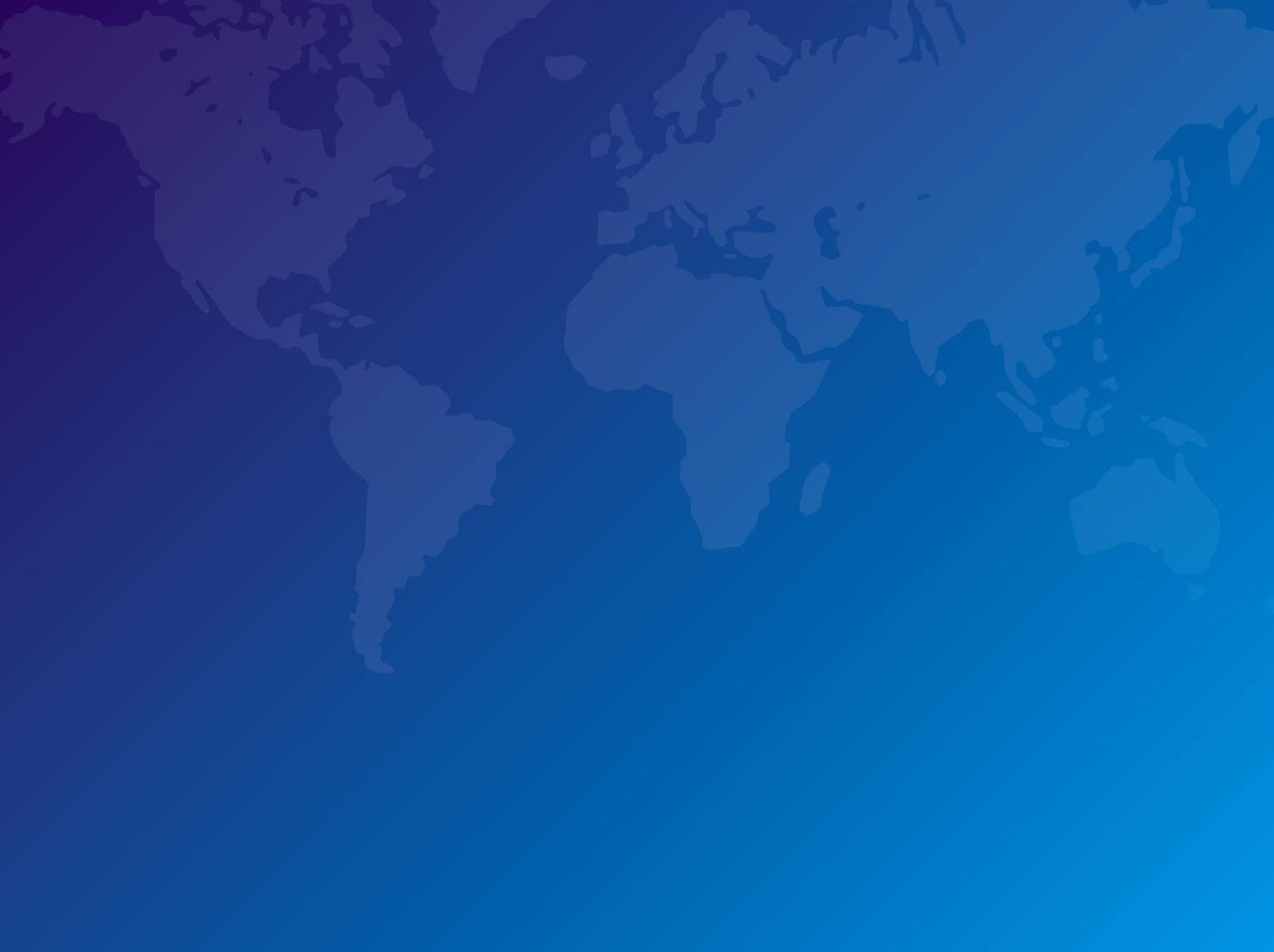 Проблемы. Решения.
Проблемы:
Участие ППС кафедры в грантовой деятельности

Решение:
1. Продолжить реализацию Стратегии развития кафедры ГНТ.
2. Продолжить реализацию стратегических проектов кафедры ГНТ.
3. Повысить качественную остепененность кафедры ГНТ.
4. Акцентировать внимание на получение ученых званий ППС кафедры ГНТ.
5. Интегрироваться в стратегическую программу ТИУ «Высшая инженерная школа»
6. Активизировать грантовую деятельность кафедры ГНТ
7. Подготовить пакет документов и начать подготовку по направлению подготовки уровня аспирантуры 46.06.01 – Исторические науки и археология
8. Участие в формате сетевого взаимодействия:
- в рамках организации работы Арктического СНО – с Северным (Арктическим) федеральным университетом имени М.В. Ломоносова (г. Архангельск)
- в рамках развития системы ДПО  - с ГАОУ ВО ЛО «ЛГУ им. А.С. Пушкина (г. С-Петербург).